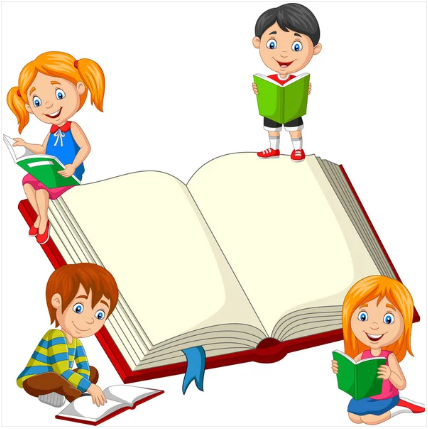 Математика
1 клас
Урок 40
5-3=2
5-2=3
Компоненти дії віднімання. 
Знаходження різниці чисел за малюнками
Організація класу
Обери геометричну фігуру, настрій якої тобі сподобався. 
Назви її колір і форму
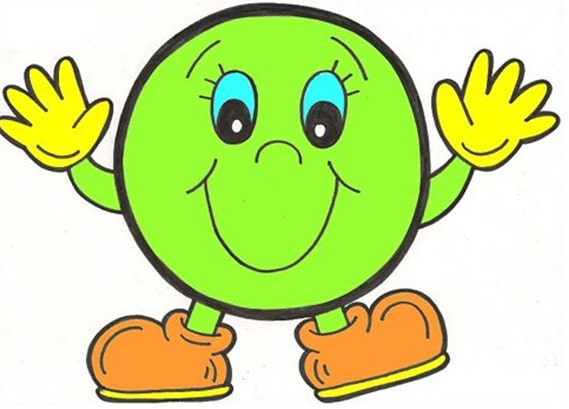 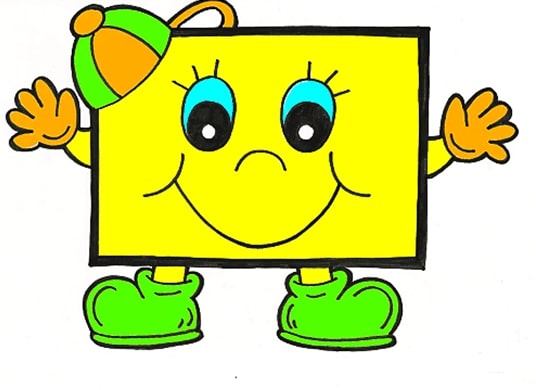 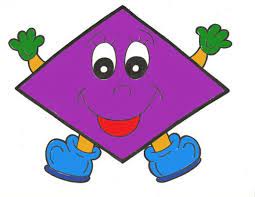 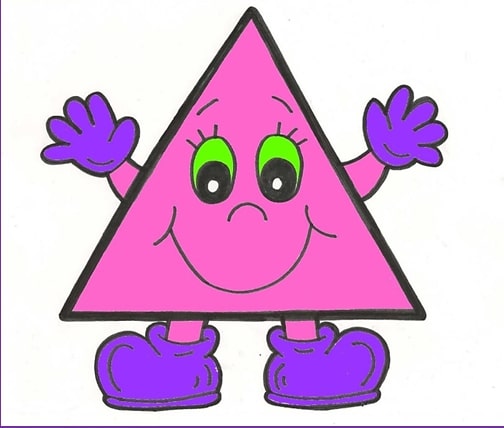 Лічба від 1 до 10
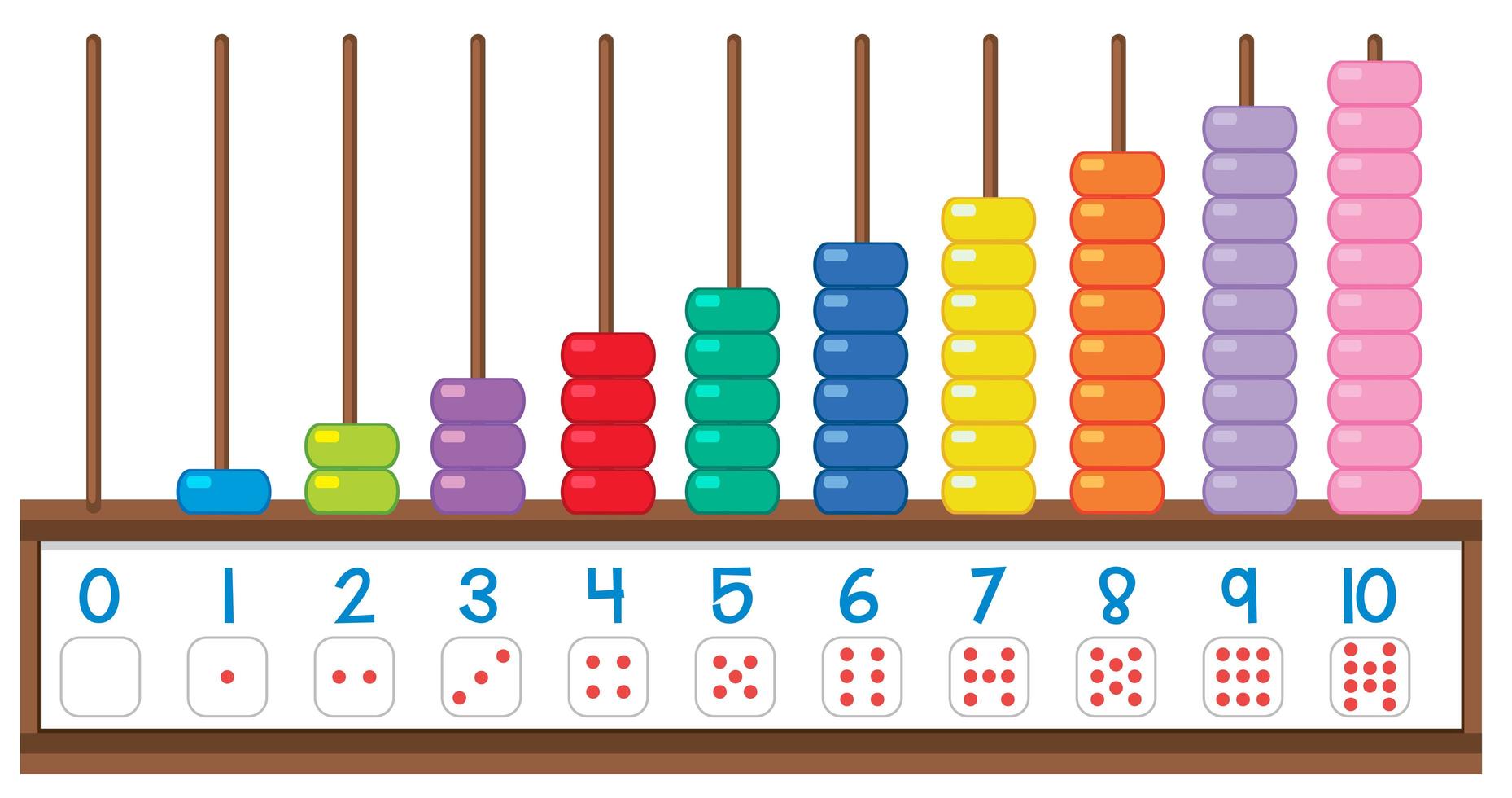 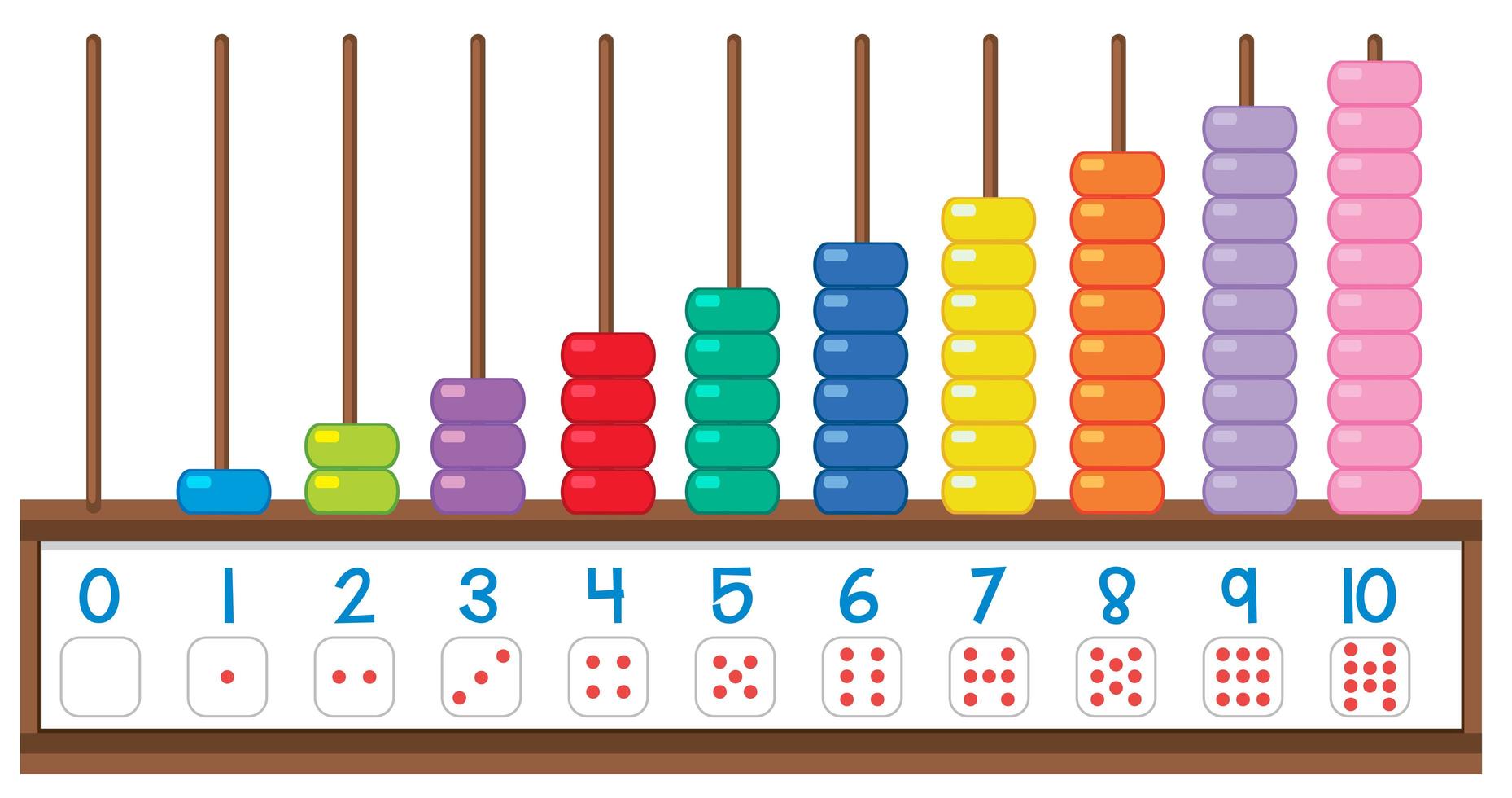 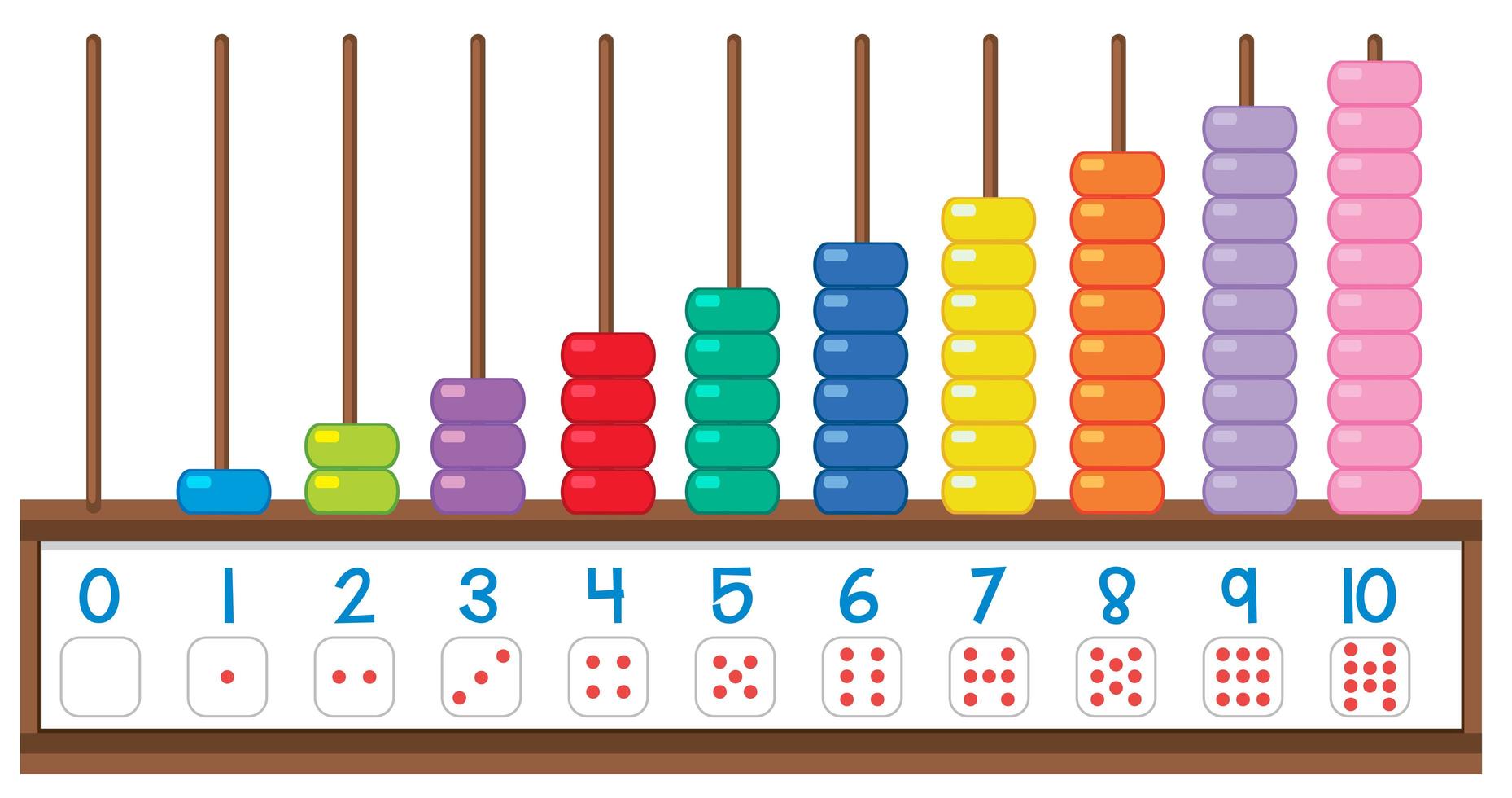 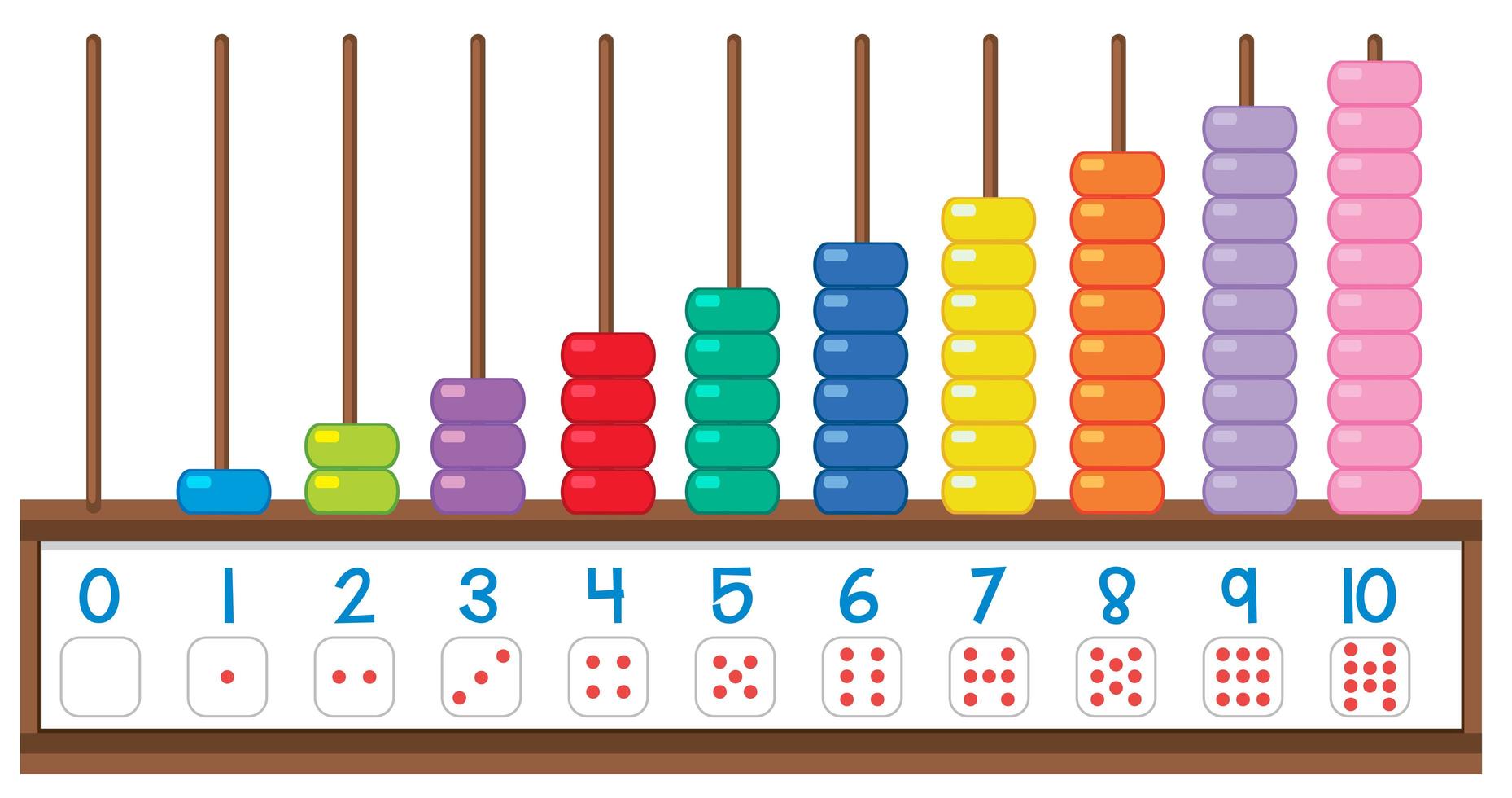 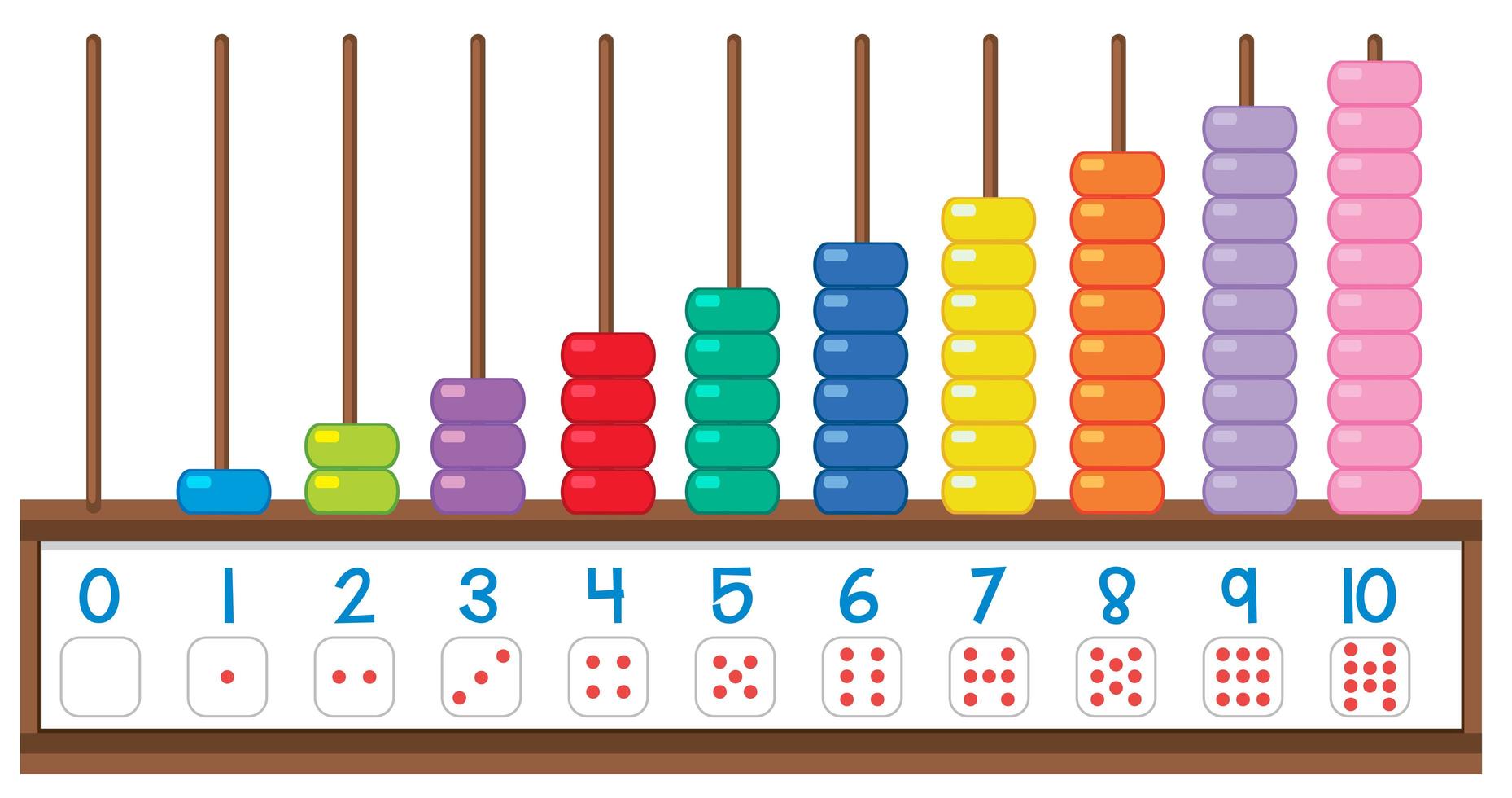 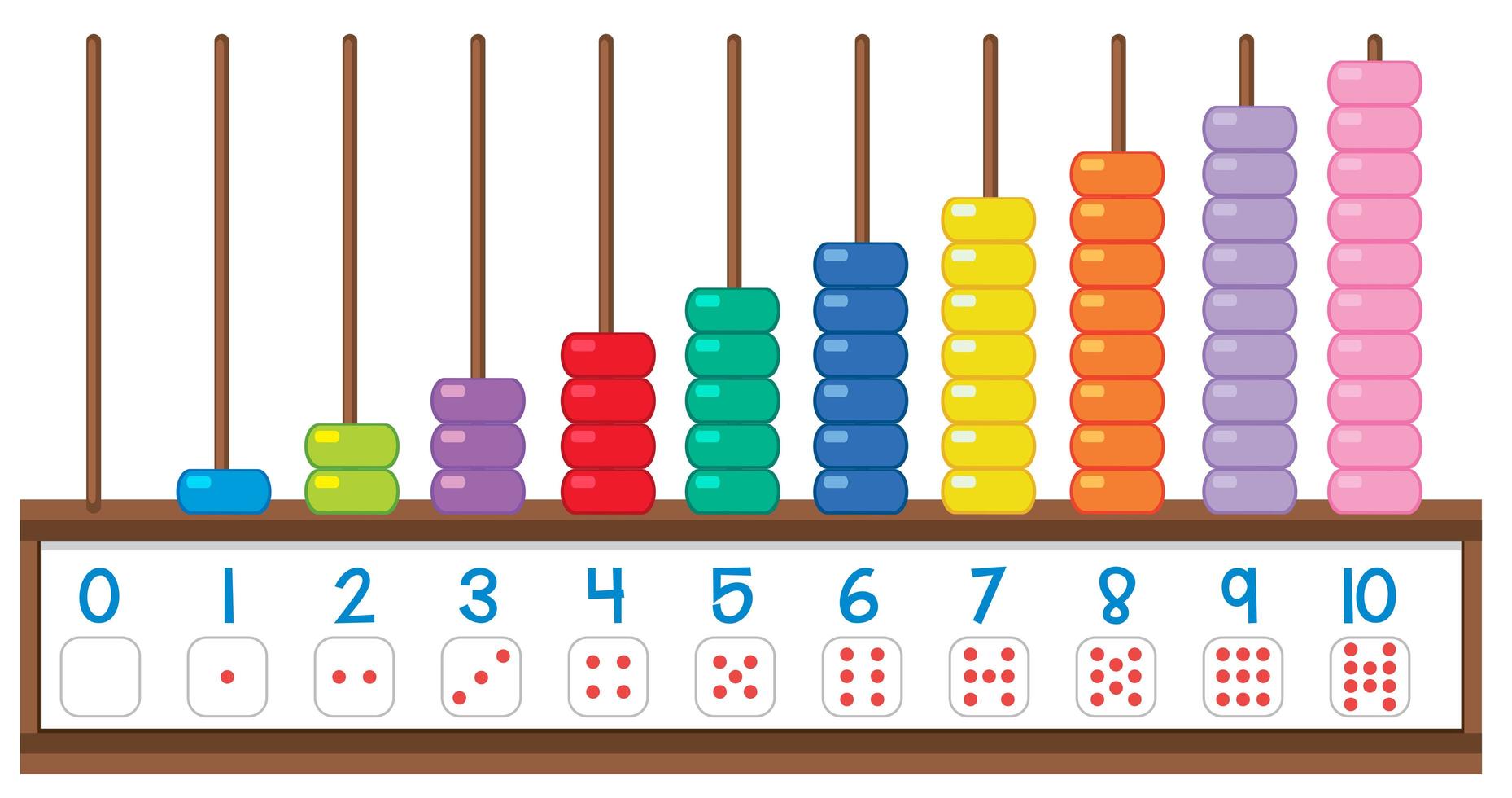 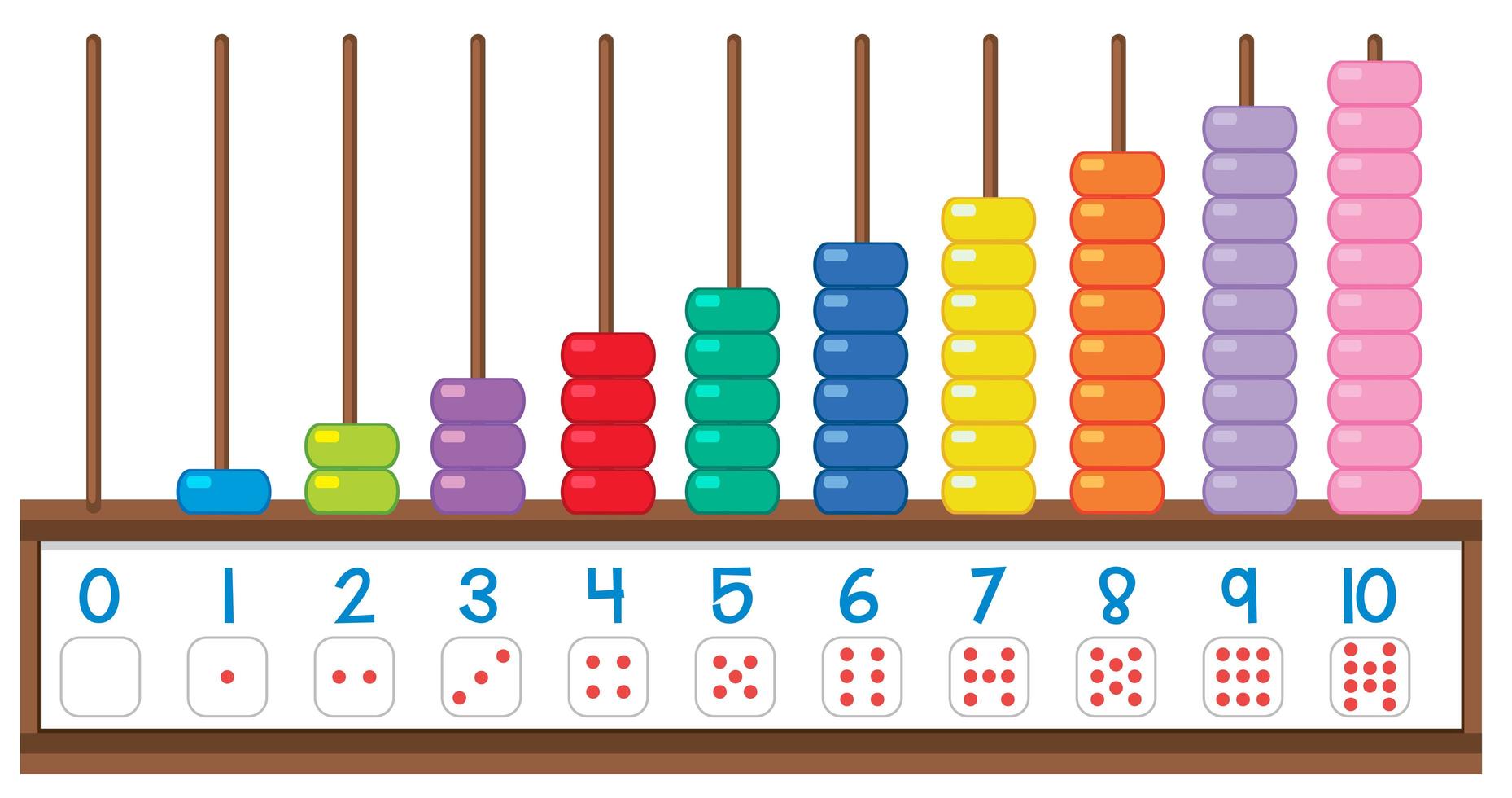 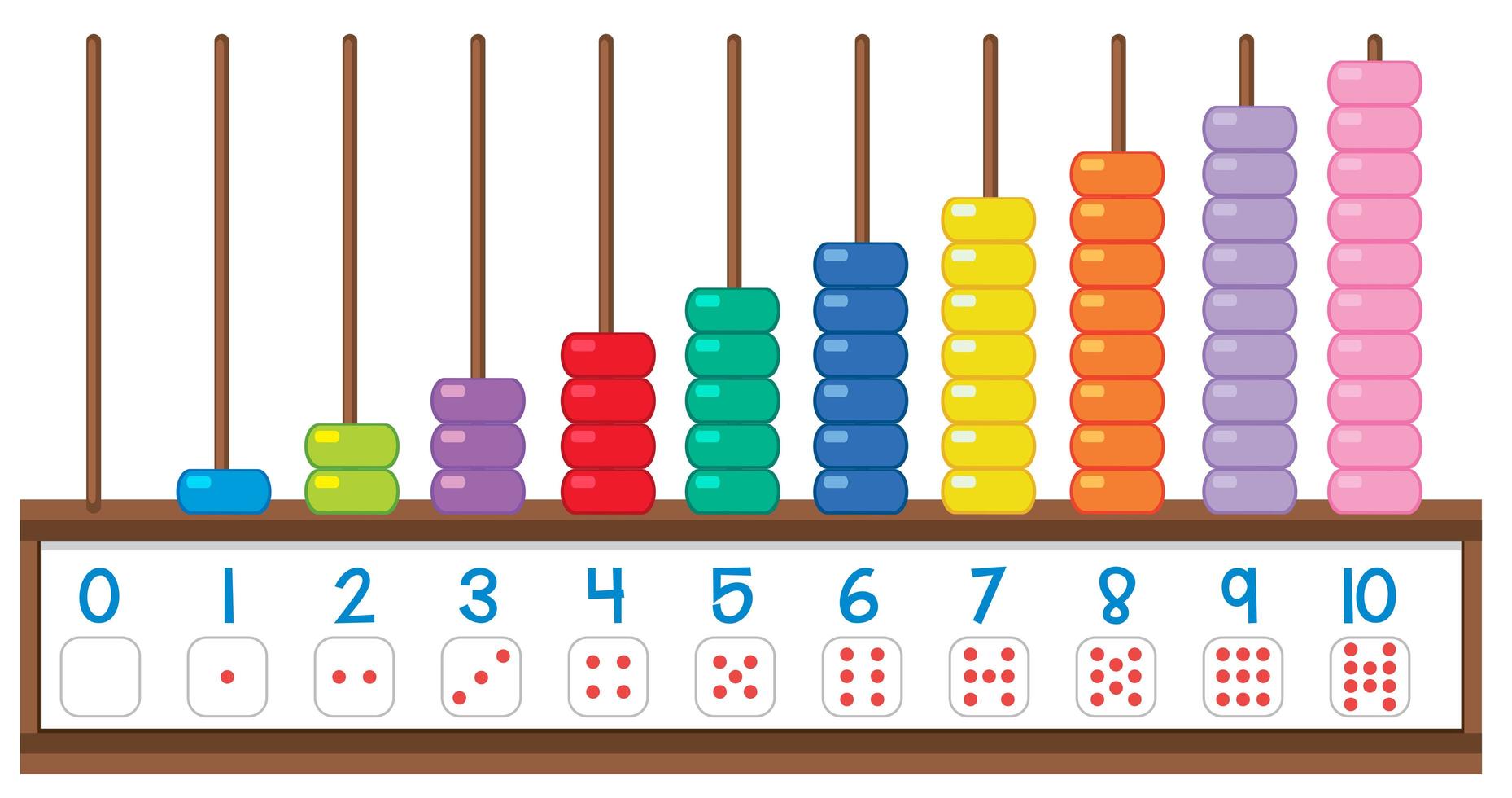 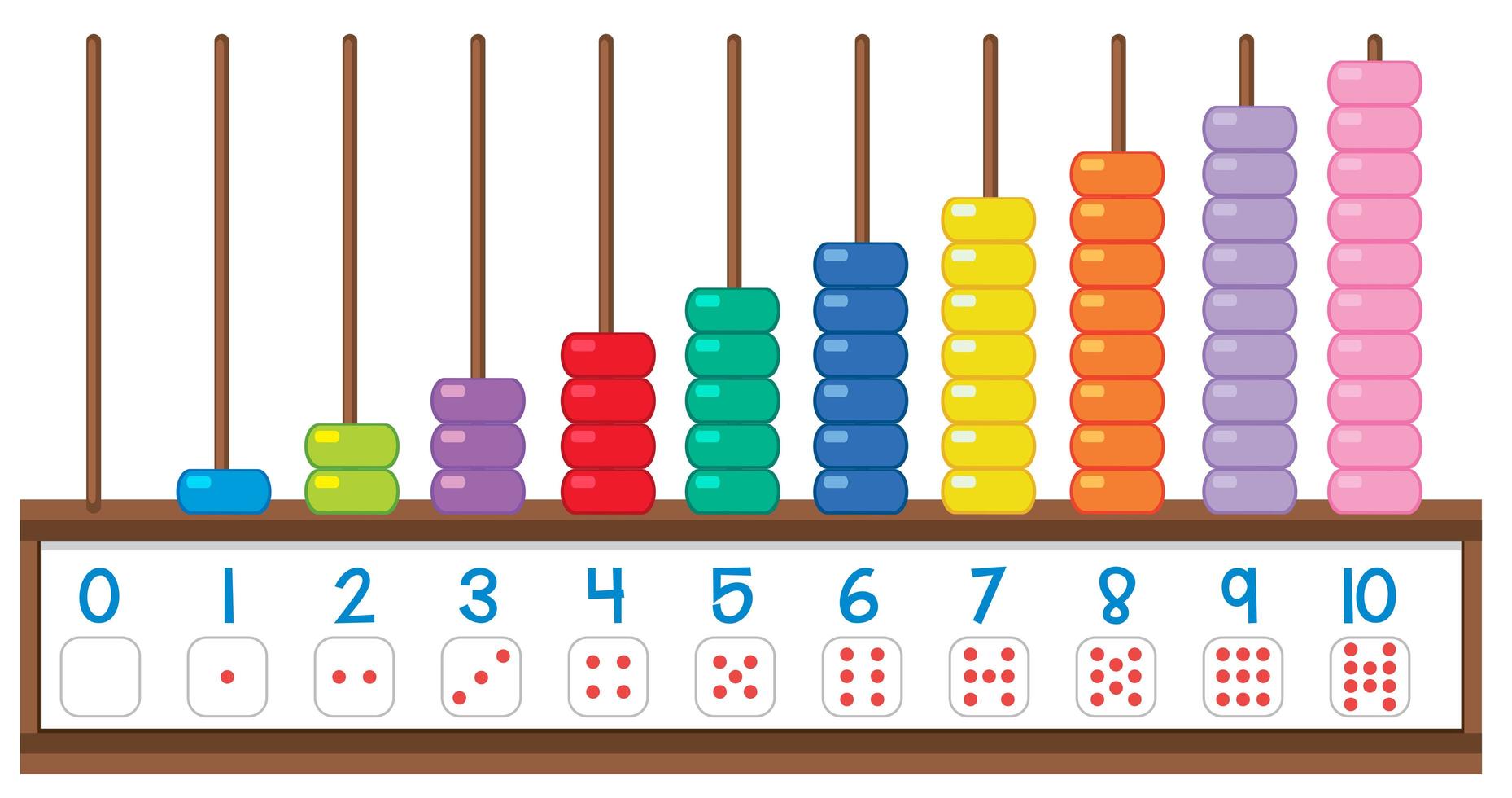 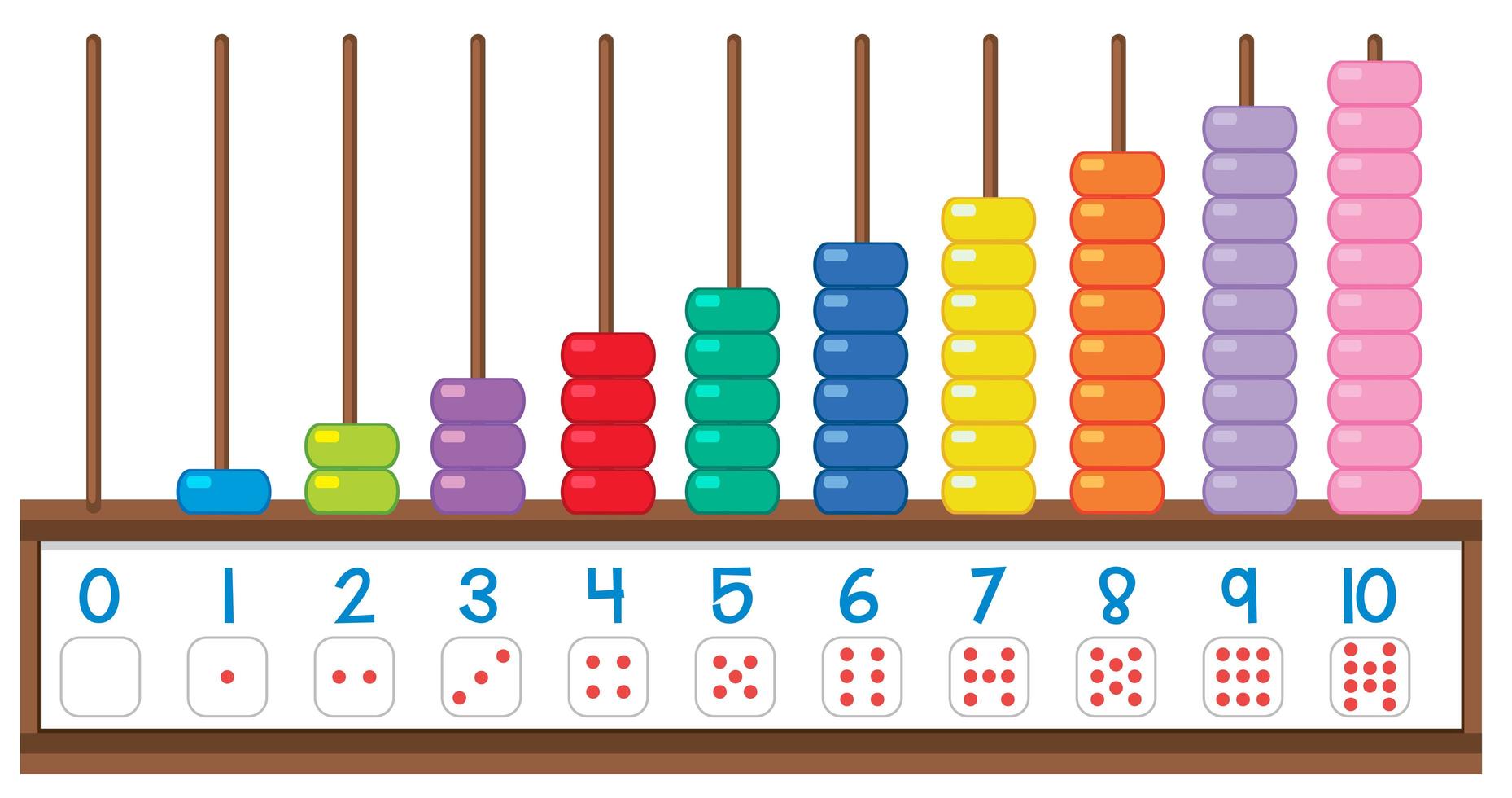 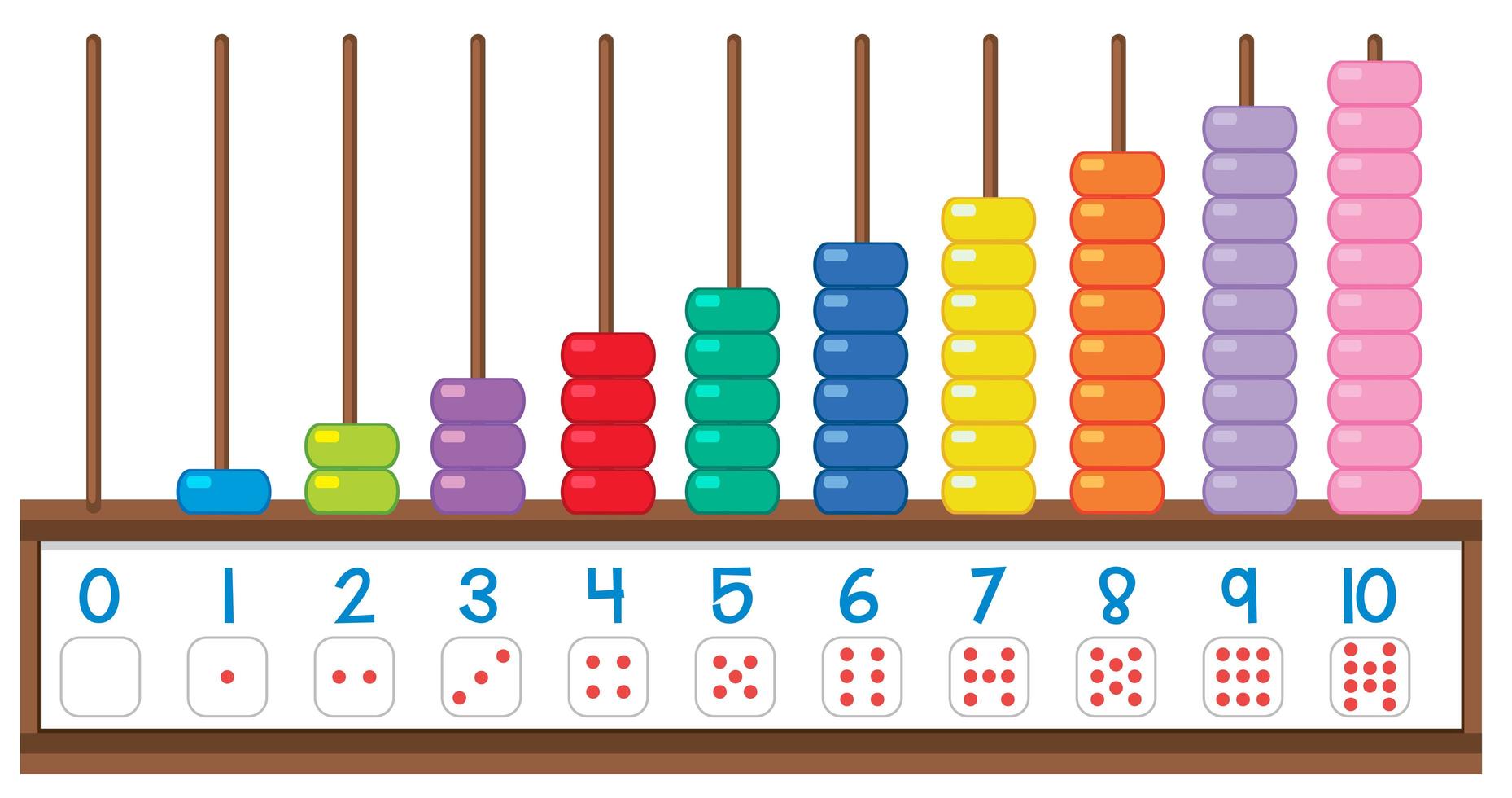 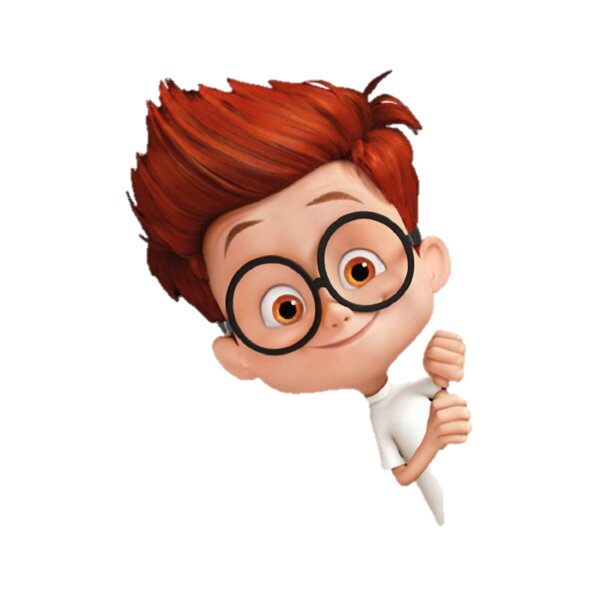 Математичні приклади. Гра «Де чия нірка?»
9
8
6
5
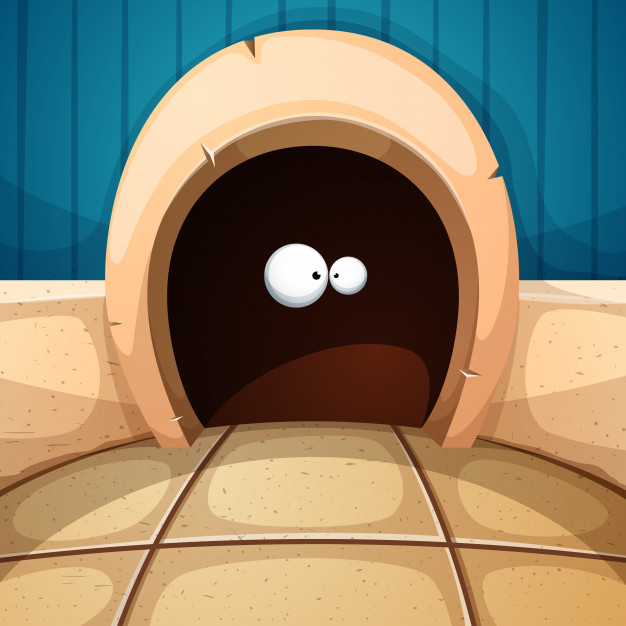 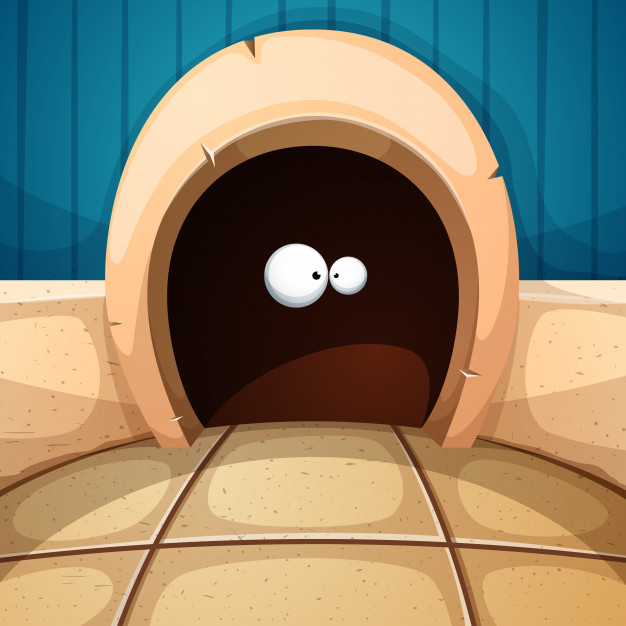 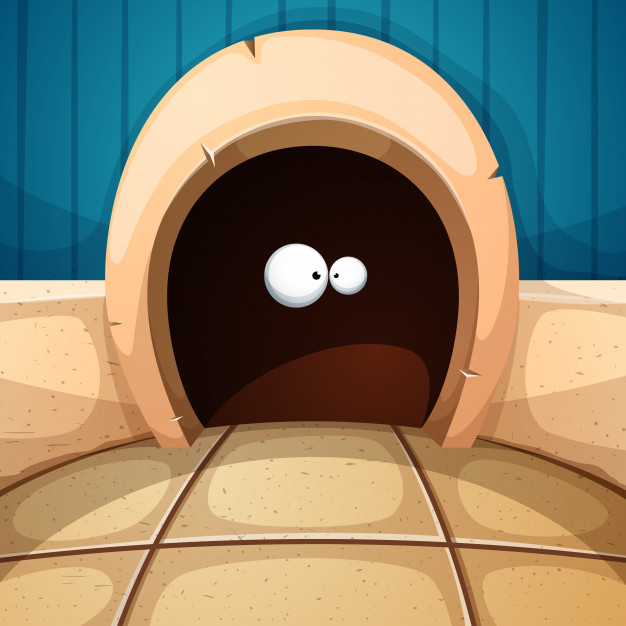 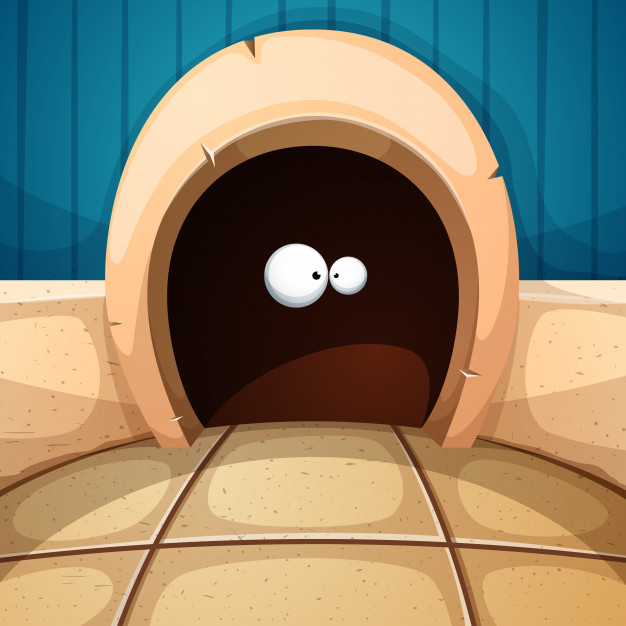 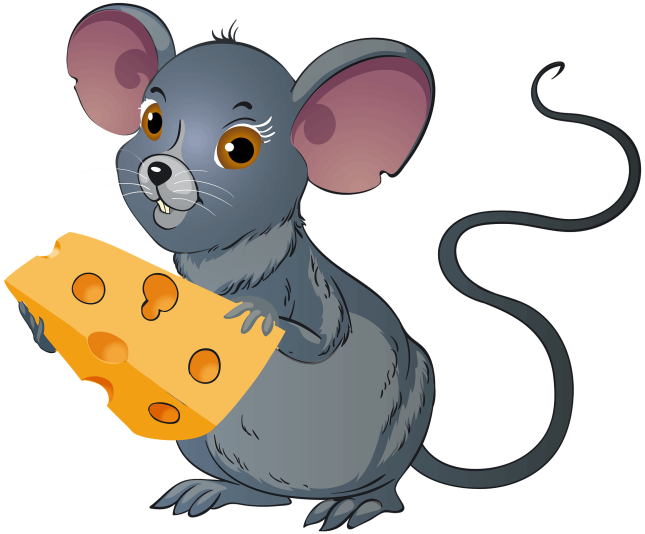 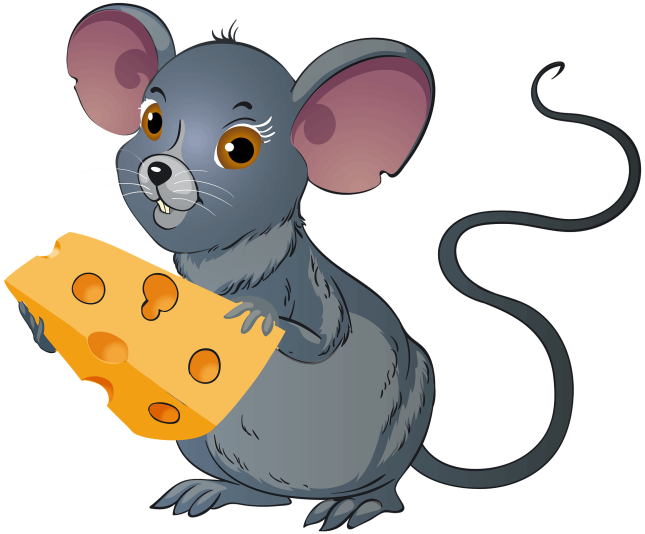 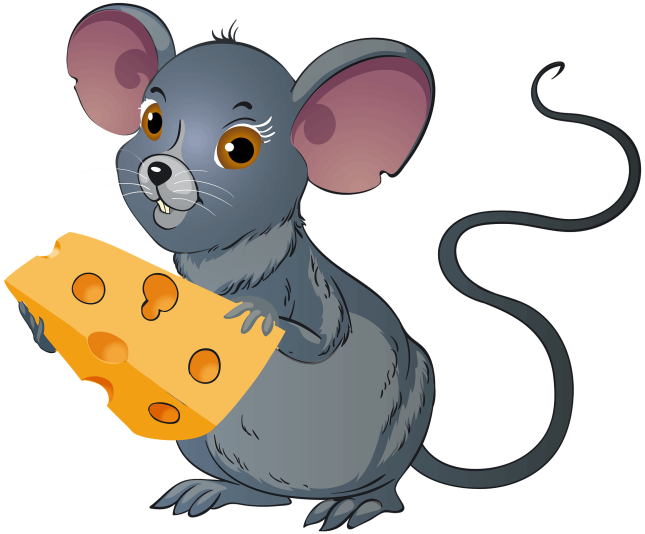 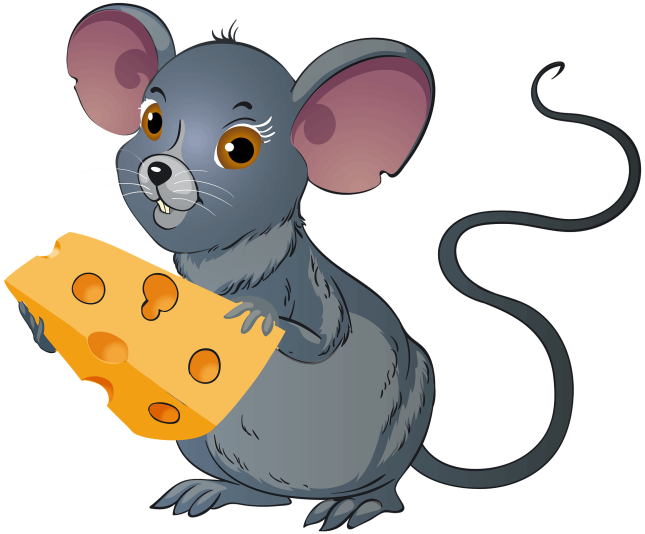 5 + 4
5 + 1
7 + 1
3 + 2
Закріплення вивченого
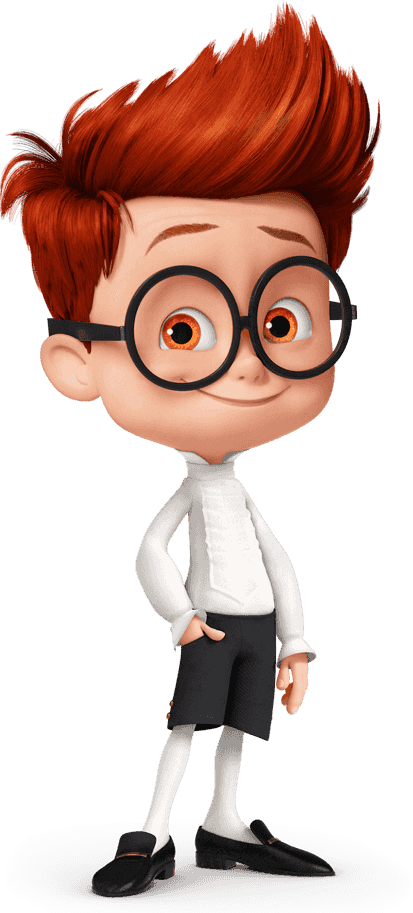 7
2
5
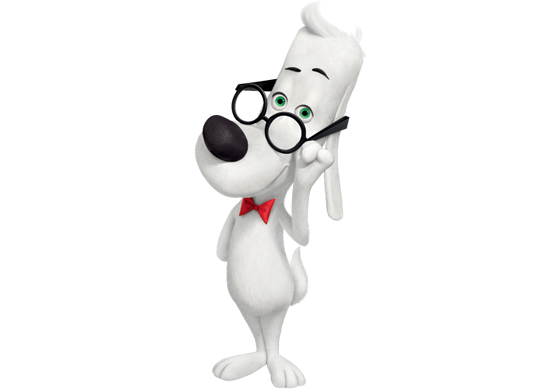 9
7
5
2
Віршована задача
А у нас в саду черешні 
небувалий урожай!
Стиглі ягоди великі – 
тільки ротик підставляй.
Я зірвала вісім штук, 
Таня – на дві більше.
Скільки ягідок у Тані? 
Порахуйте швидше!
Ось родина їжаків –
Мама й п'ять малюків.
Скільки з мамою малих?
Порахуй скоріш усіх
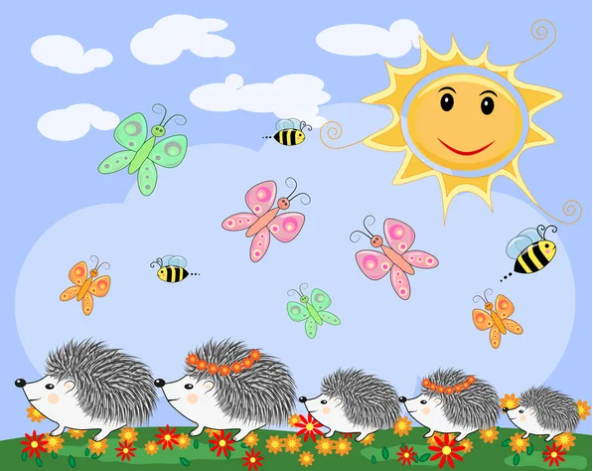 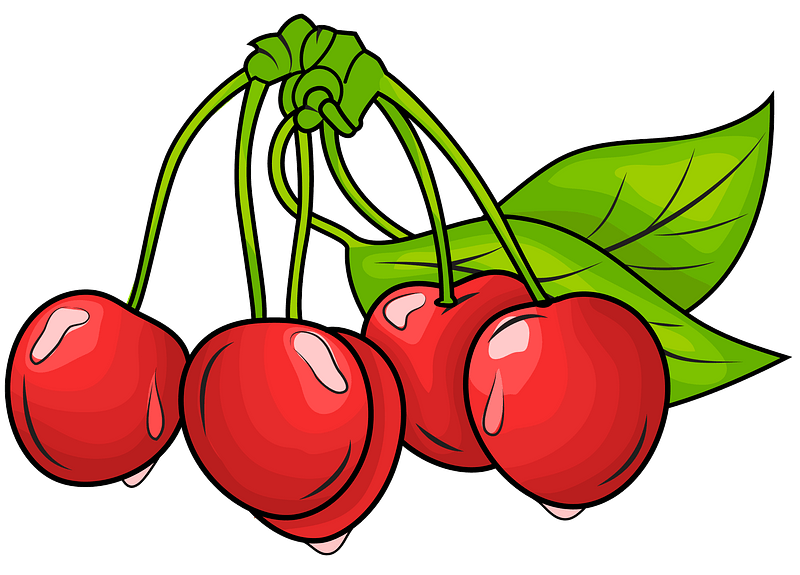 1 + 5 = 6
8 + 2 = 10
Віршована задача
Дві подружки – Оля й Віра 
У дворі гуляли.
До них прийшли ще чотири – Аля, Ната, Іра, Галя.
Скільки стало разом їх,
Порахуй скоріш усіх!
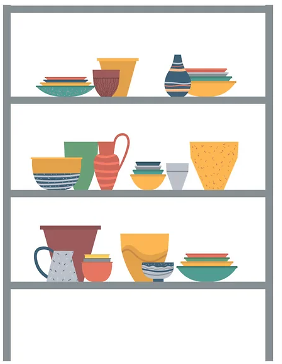 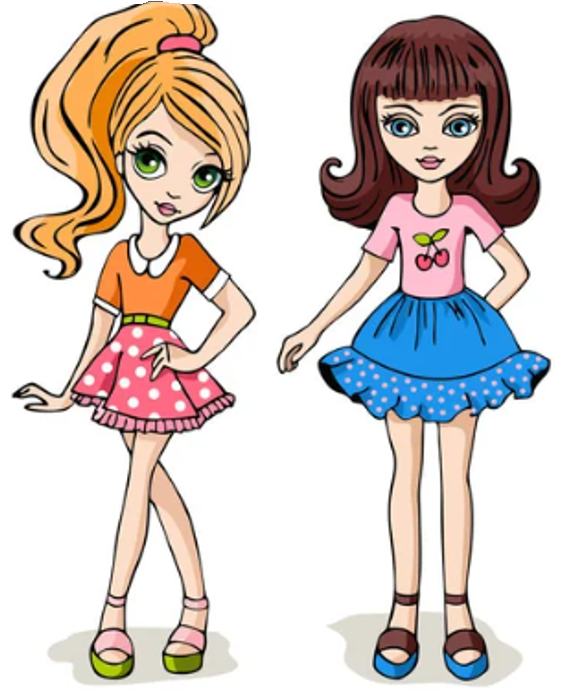 На верхній полиці – чотири тарілки.
На нижній – ось більше на три.
Матуся сьогодні гостей в дім звала.
Скільки на нижній поличці тарілок взяла?
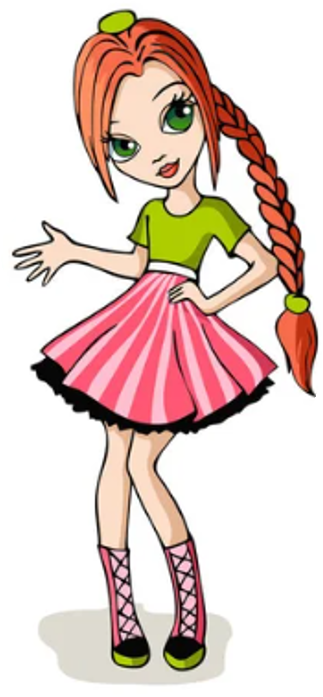 4 + 3 = 7
2 + 4 = 6
Повідомлення теми та завдань уроку
Мотивація навчальної діяльності. Гра «Шифр»
Н
Ц
Р
І
Я
З
И
4
2
7
6
1
5
3
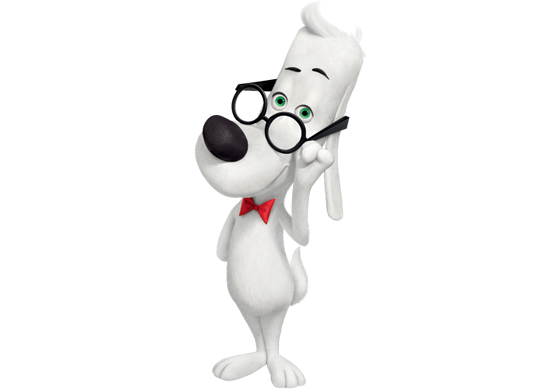 7
6
5
4
3
2
1
Р
І
З
Н
И
Ц
Я
Сьогодні на уроці будемо вивчати компоненти дії віднімання.
Дізнаємося що позначають слова ЗМЕНШУВАНЕ та ВІД’ЄМНИК.
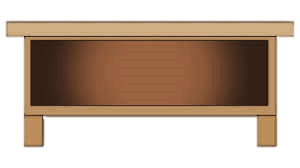 Розташуйте числа у порядку спадання – зможете прочитати, як називається результат дії віднімання.
Як називаються компоненти дії додавання?
Компоненти віднімання
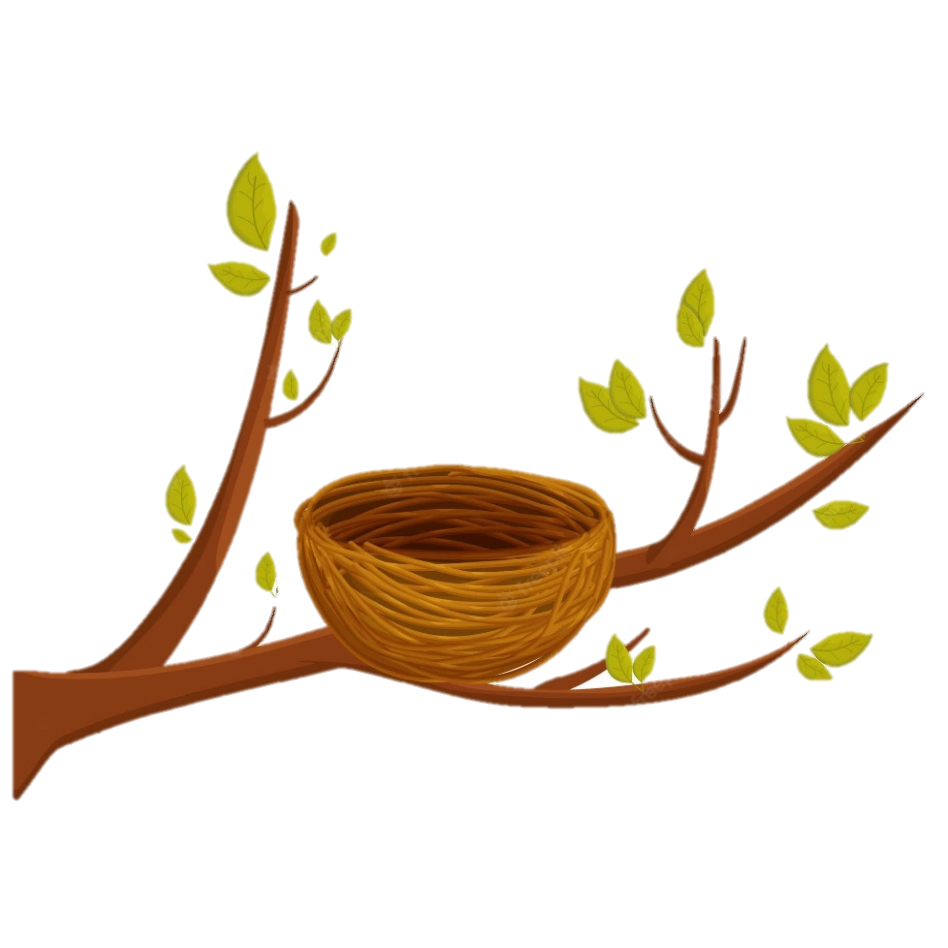 Числа при відніманні  мають назви. 
Запам'ятай ці назви.
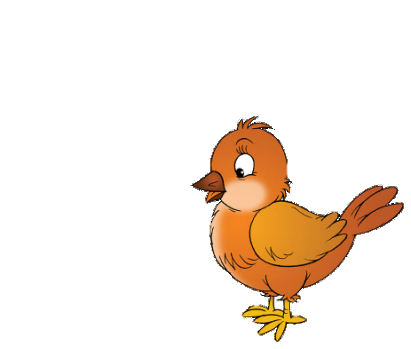 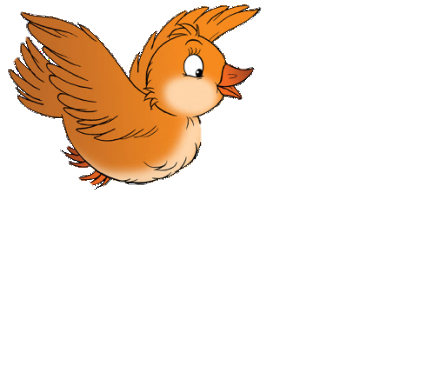 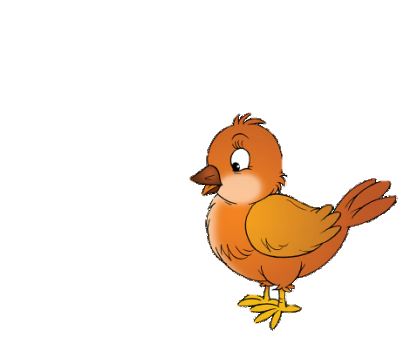 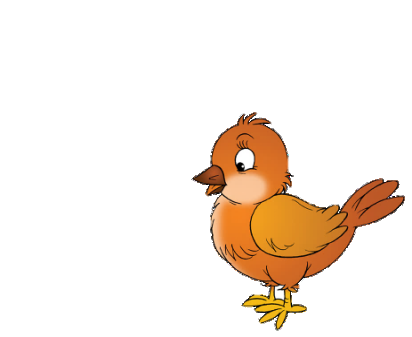 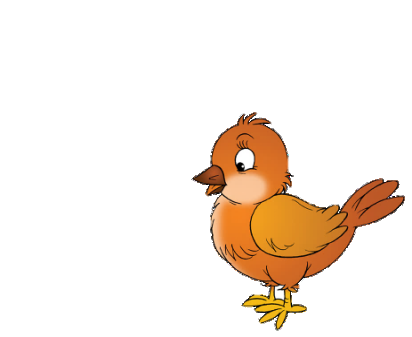 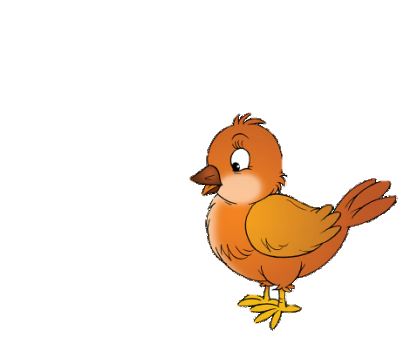 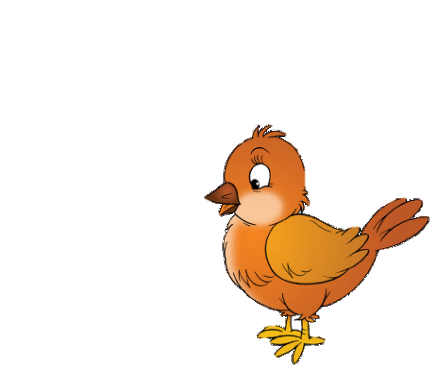 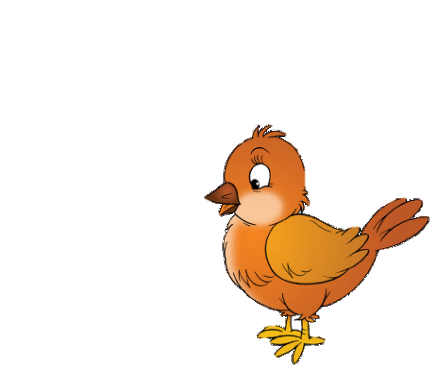 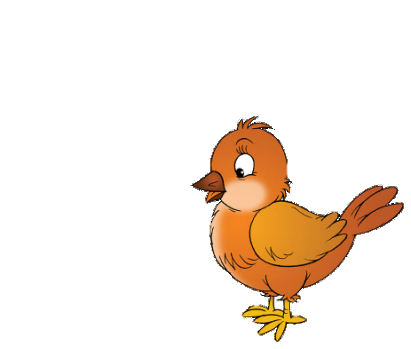 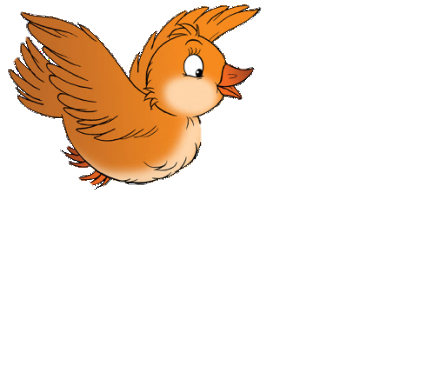 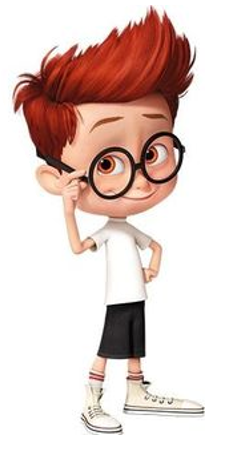 _
3
5
2
=
зменшуване
різниця
від'ємник
Підручник.
Сторінка
35
Компоненти віднімання
Виконай віднімання чисел за кожним малюнком.
Назви компоненти дії віднімання.
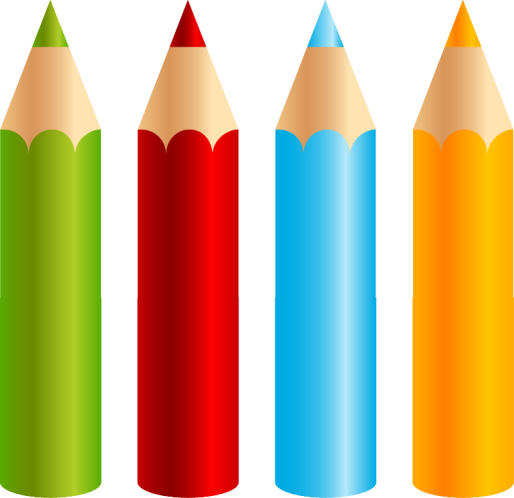 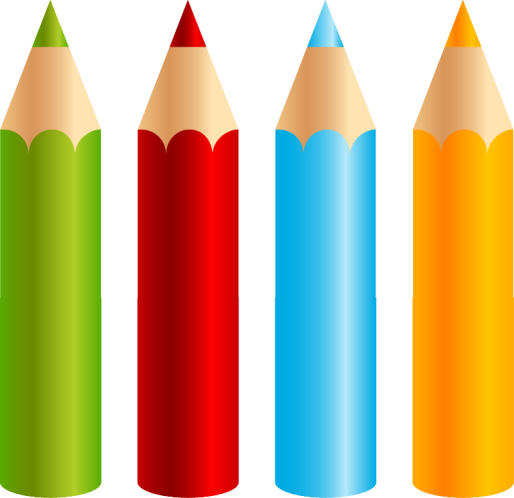 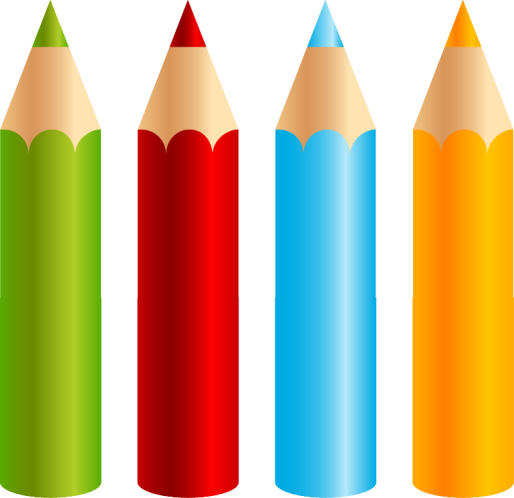 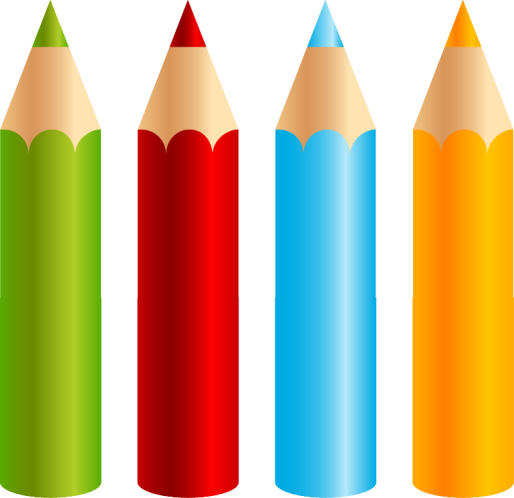 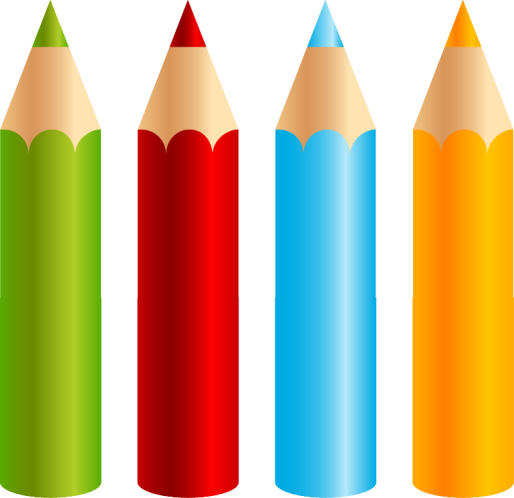 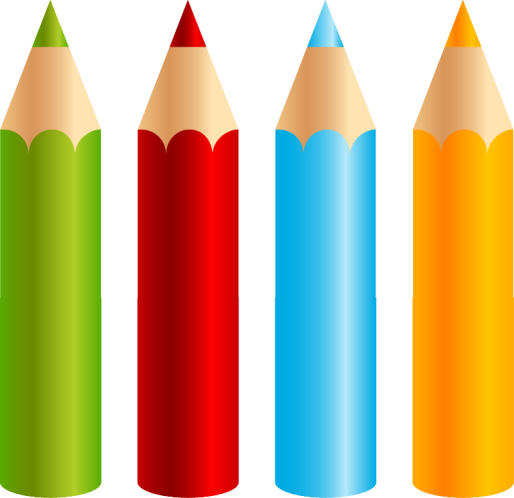 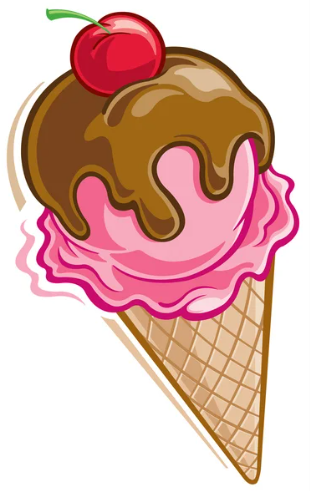 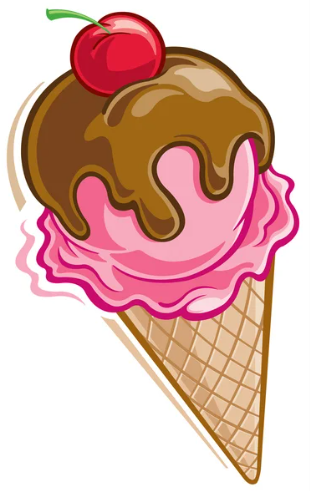 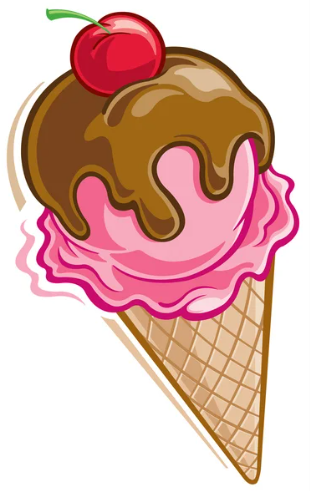 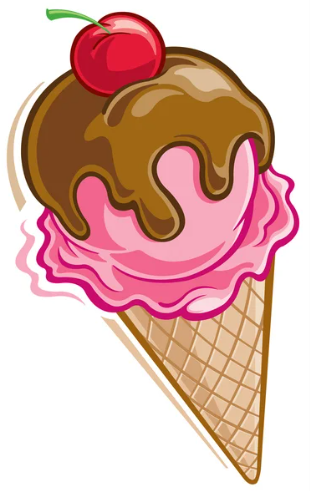 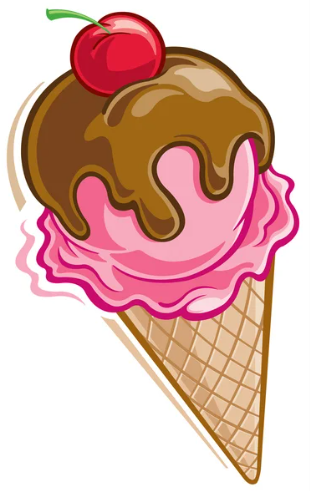 6 – 2 = 4
Зменшуване – шість, 
від'ємник – два, 
різниця –чотири.
5 – 3 = 2
Зменшуване – п'ять, від'ємник – три, 
різниця – два.
Підручник.
Сторінка
35
Компоненти віднімання
Виконай віднімання чисел за кожним малюнком.
Назви компоненти дії віднімання.
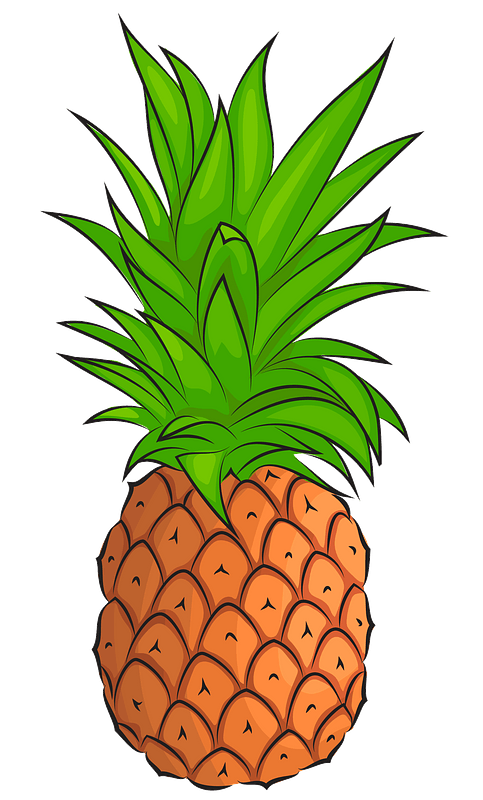 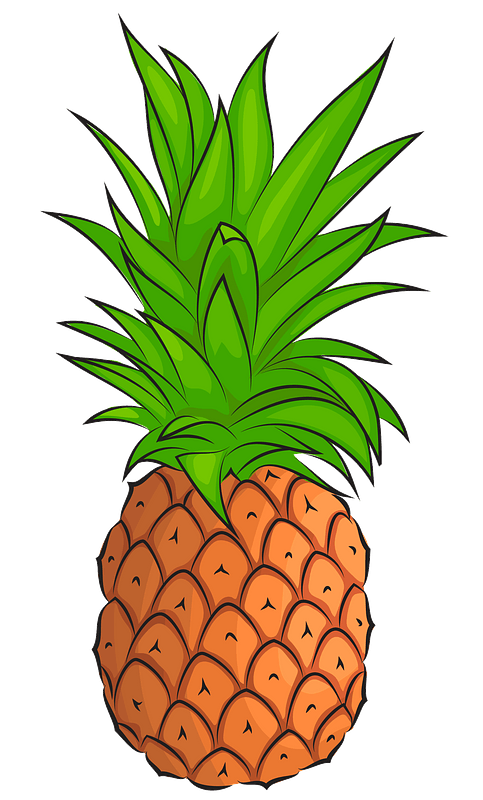 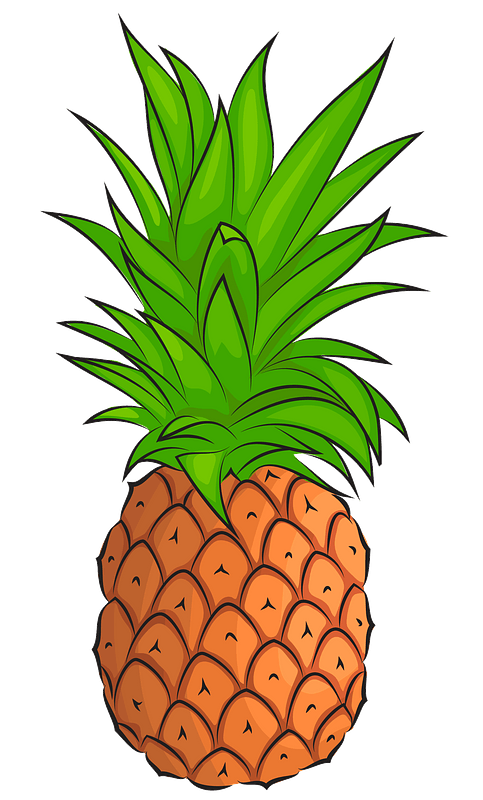 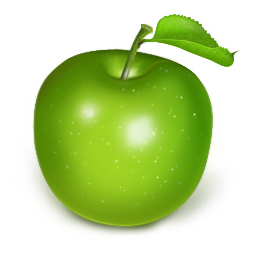 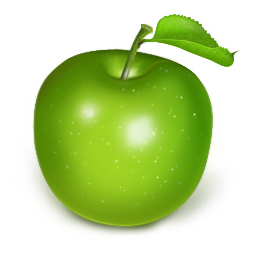 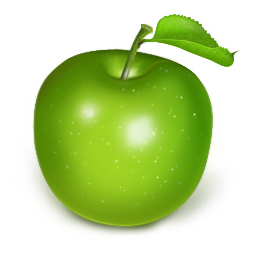 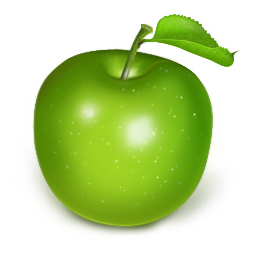 4 – 2 = 2
Зменшуване – чотири, 
від'ємник – два, 
різниця – два.
3 – 1 = 2
Зменшуване – три, від'ємник – один, 
різниця – два.
Підручник.
Сторінка
35
Компоненти віднімання
Виконай віднімання чисел за кожним малюнком.
Назви компоненти дії віднімання.
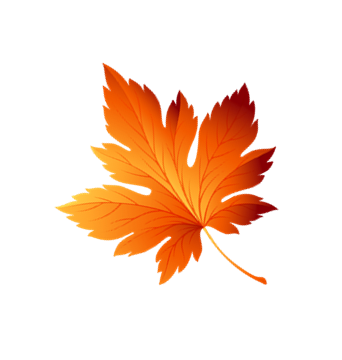 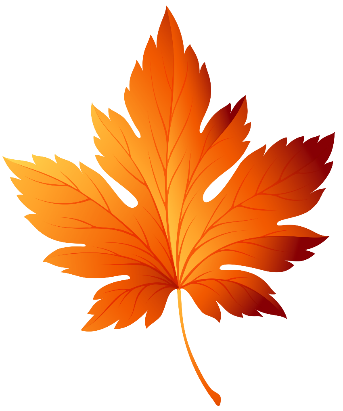 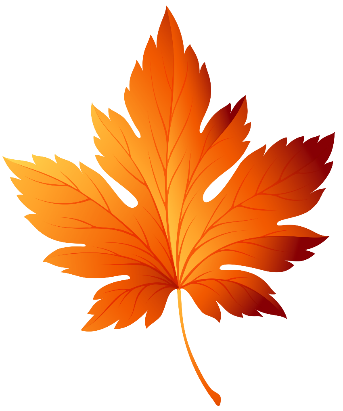 7 – 1 = 6
Зменшуване – сім, від'ємник – один, 
різниця – шість.
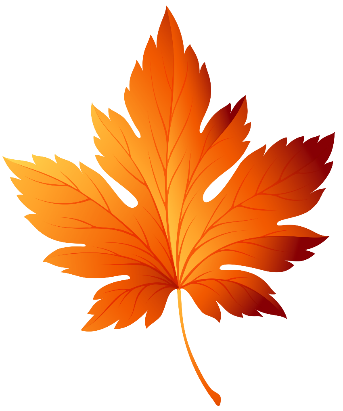 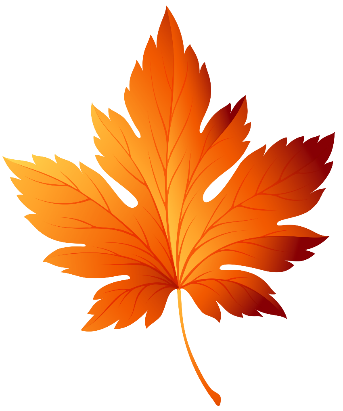 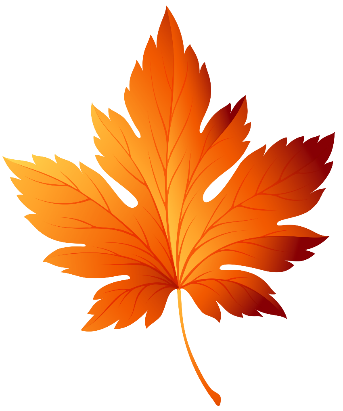 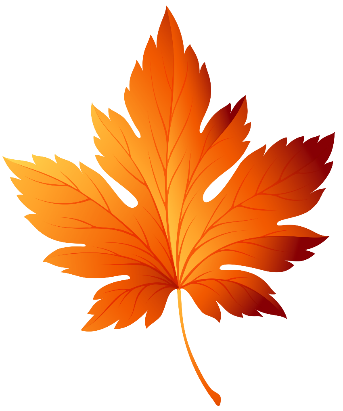 Підручник.
Сторінка
35
Яких ліній на малюнку більше — 
замкнених чи незамкнених?
2
Замкнені лінії –
2  <  4
Незамкнені лінії –
4
Підручник.
Сторінка
35
Робота в зошиті
Знайди різницю чисел, скориставшись кожним малюнком.
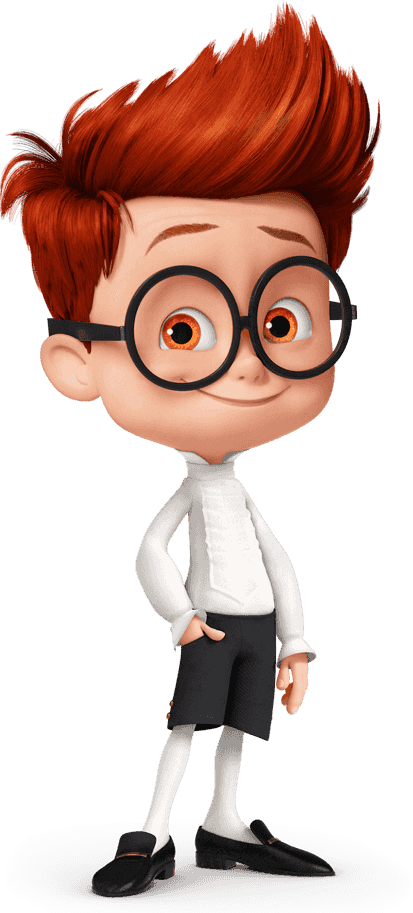 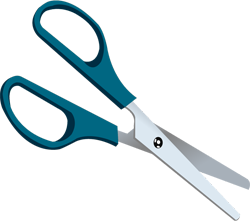 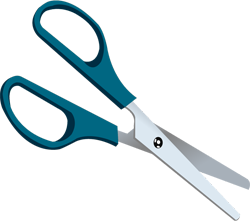 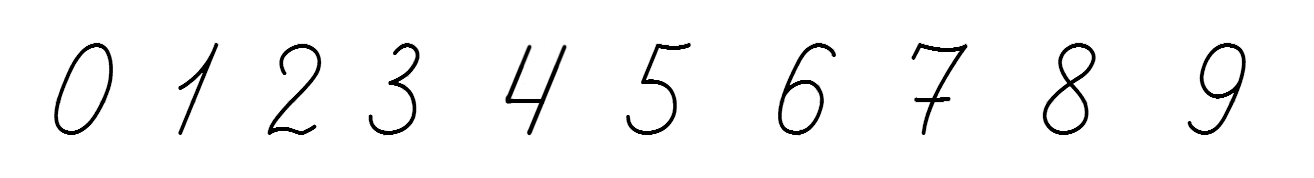 5 – 1 =
8 – 3 =
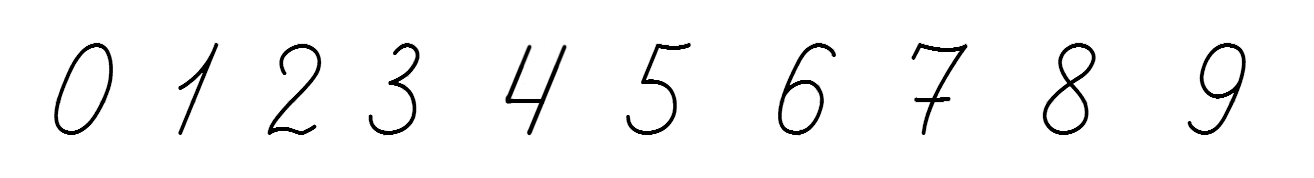 Зошит, 
Сторінка
32
Робота в зошиті
Знайди різницю чисел, скориставшись числовими відрізками.
5
0
1
3
4
2
6
7
8
9
10
7 – 4 =
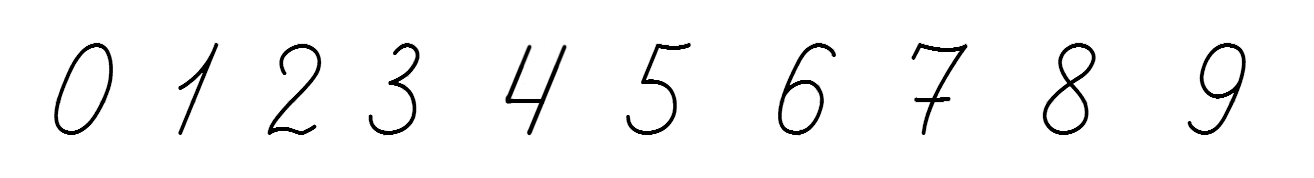 5
0
1
3
4
2
6
7
8
9
10
Зошит, 
Сторінка
32
6 – 3 =
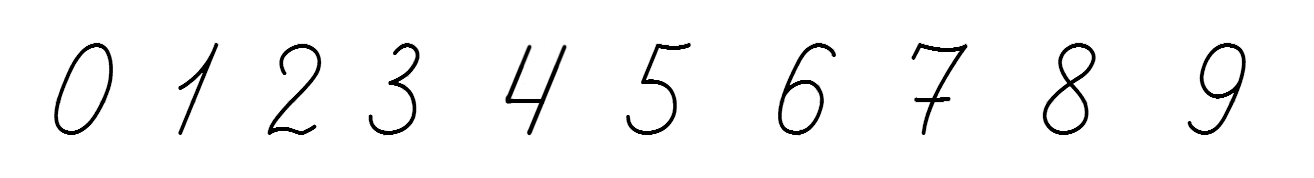 Робота в зошиті
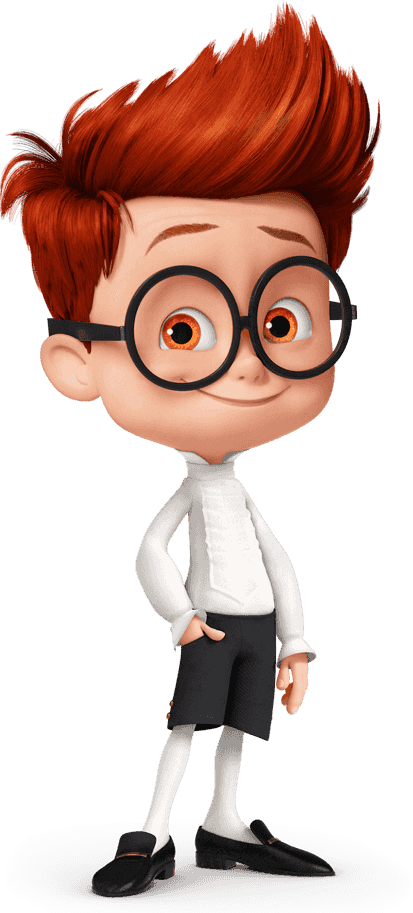 Заповни таблицю
3
7
10
4
5
Зменшуване
Від'ємник
1
1
1
1
1
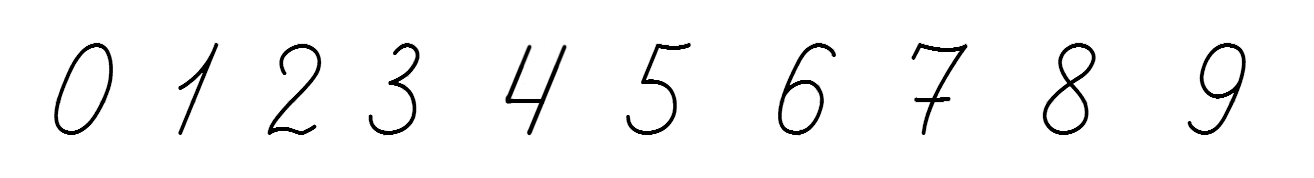 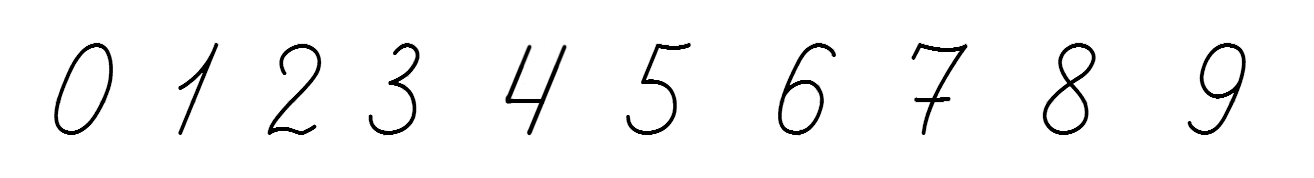 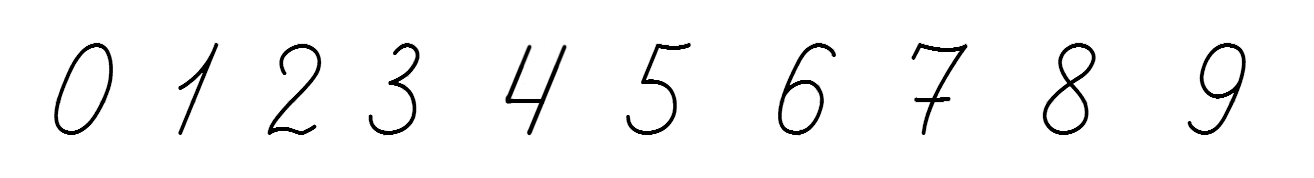 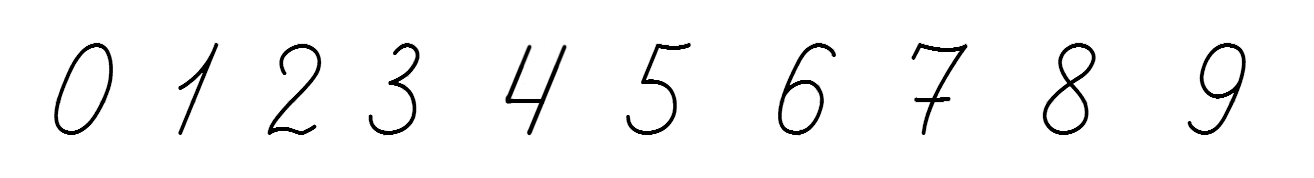 Різниця
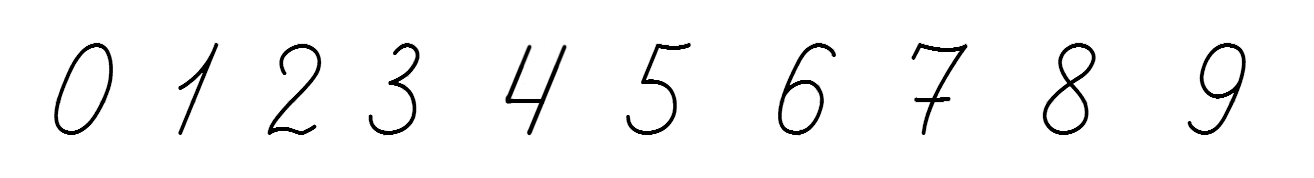 Зошит, 
Сторінка
32
Робота в зошиті
Із сітки заберуть 3 м’ячі. 
Скільки м’ячів залишиться?
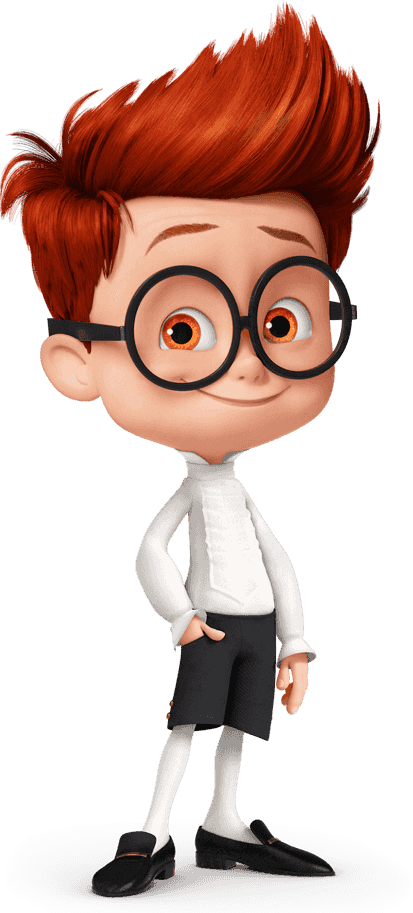 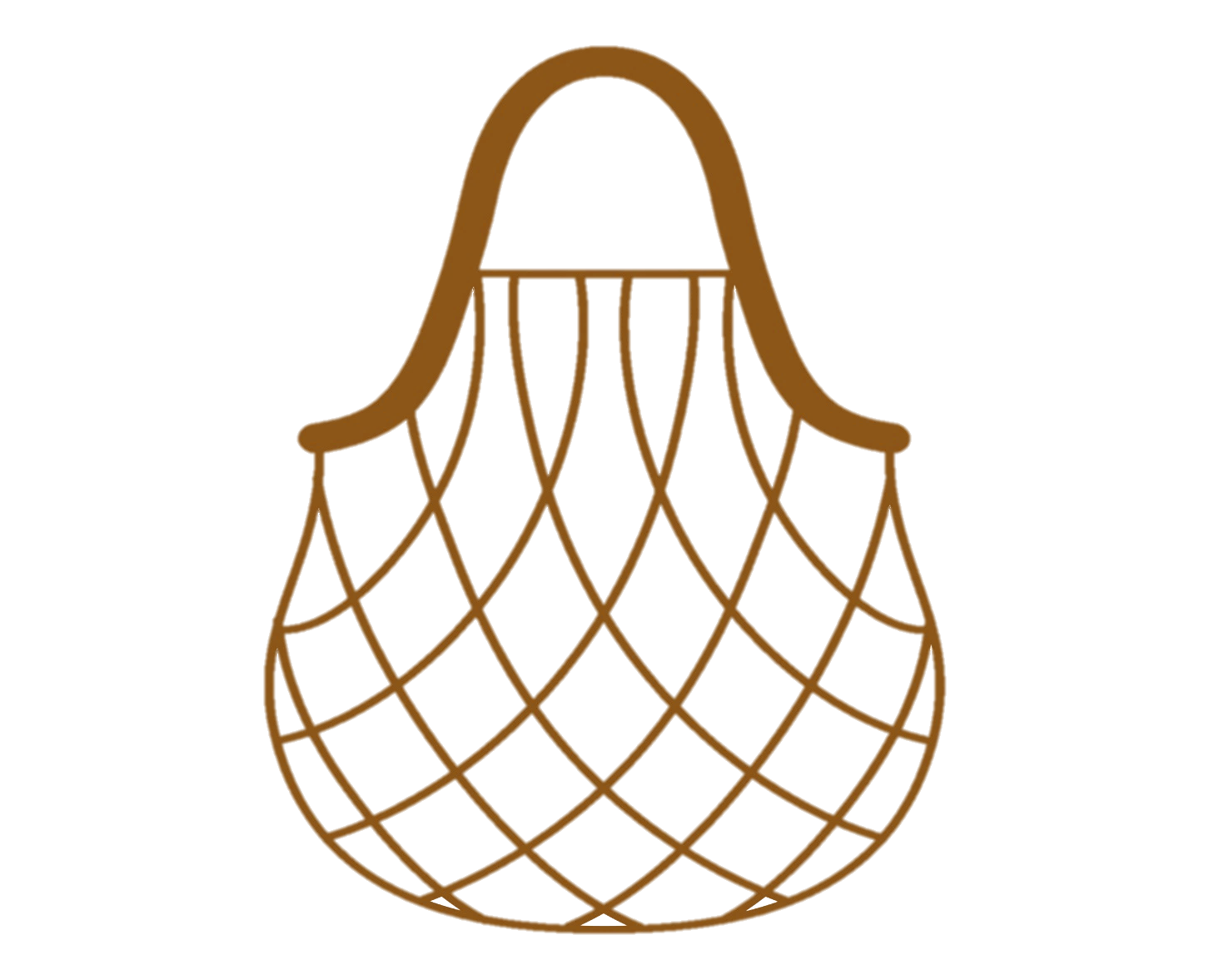 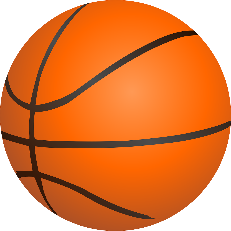 6 – 3 =
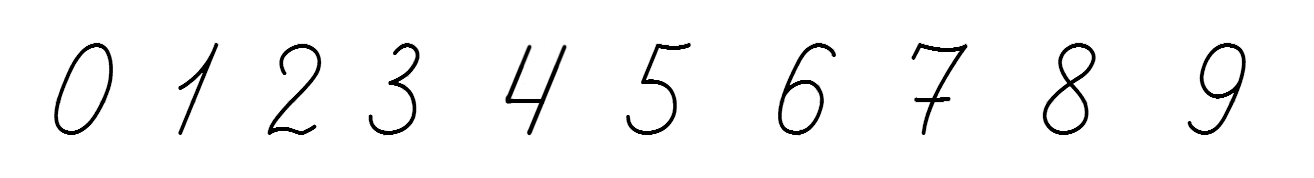 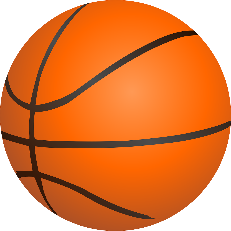 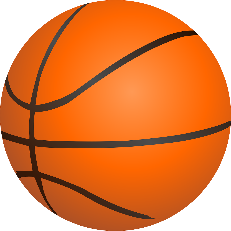 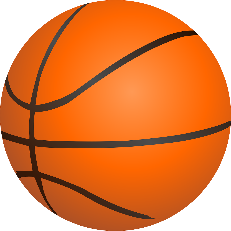 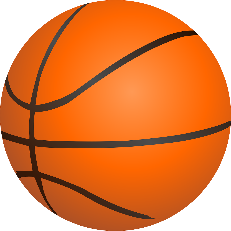 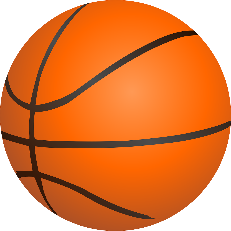 Зошит, 
Сторінка
32
Робота в зошиті
Наведи прямі олівцем зеленого кольору, 
а криві — олівцем червоного кольору.
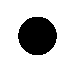 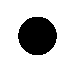 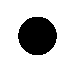 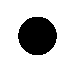 Зошит, 
Сторінка
32
Закріплення вивченого матеріалу
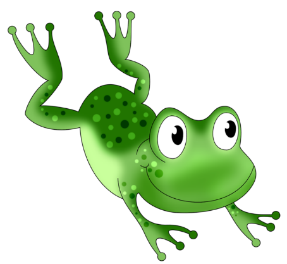 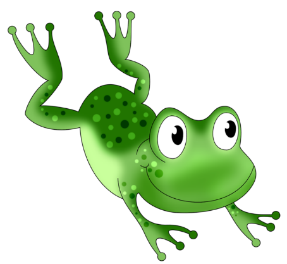 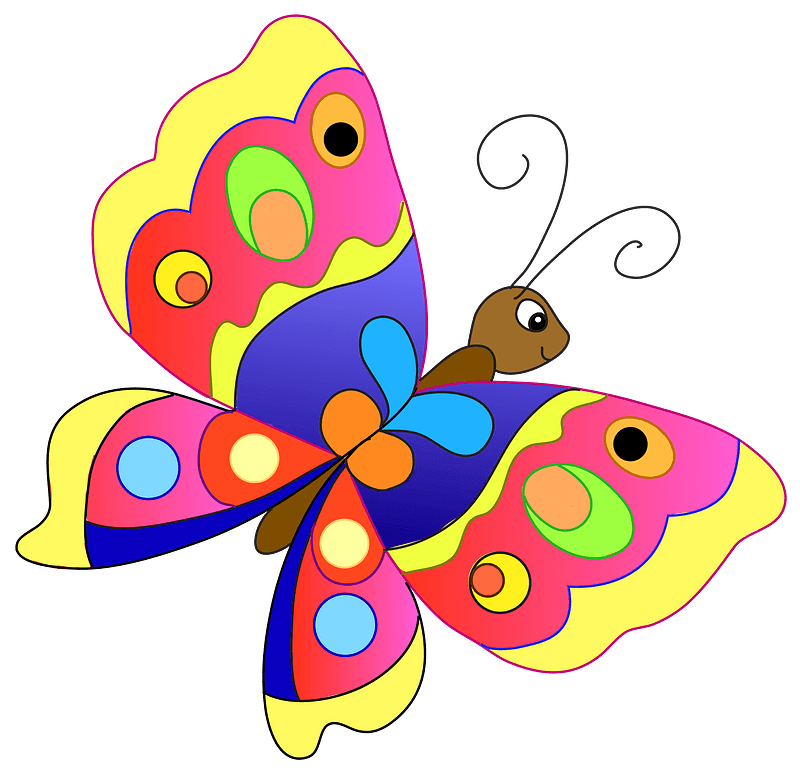 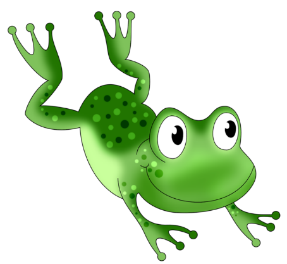 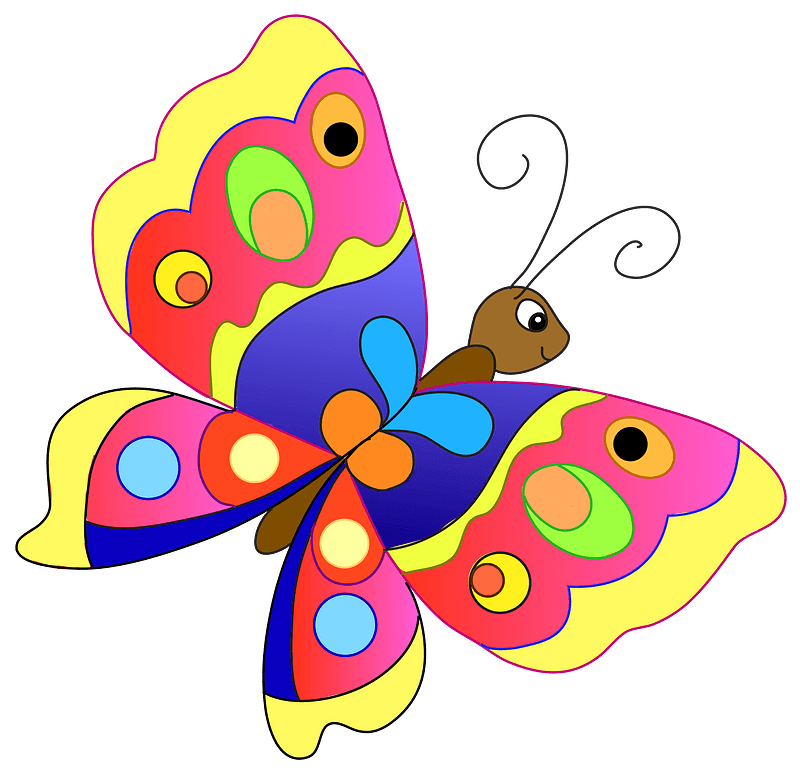 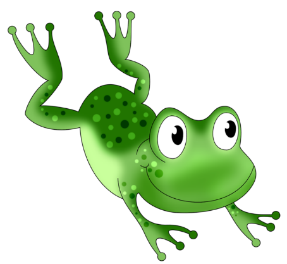 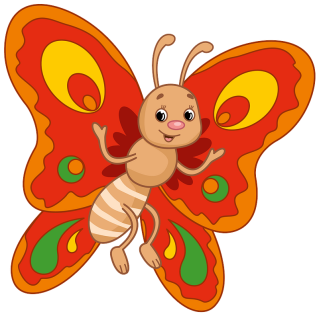 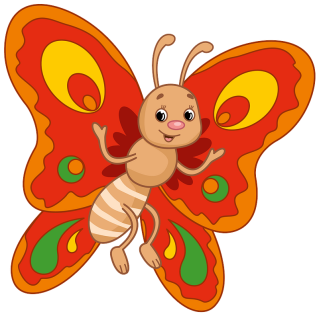 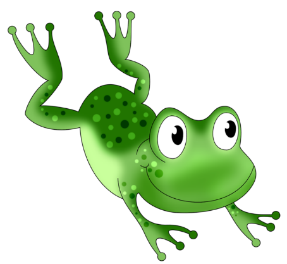 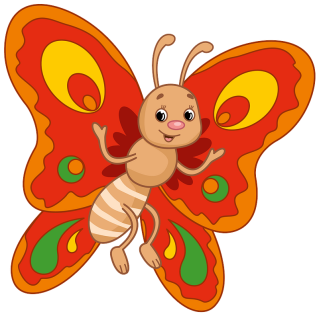 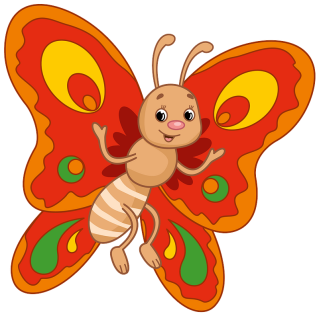 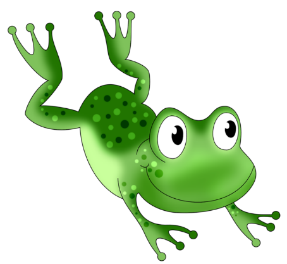 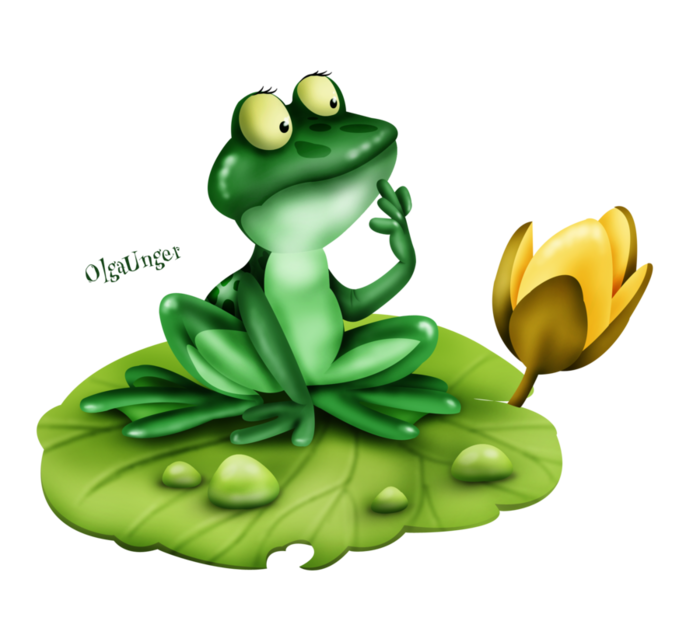 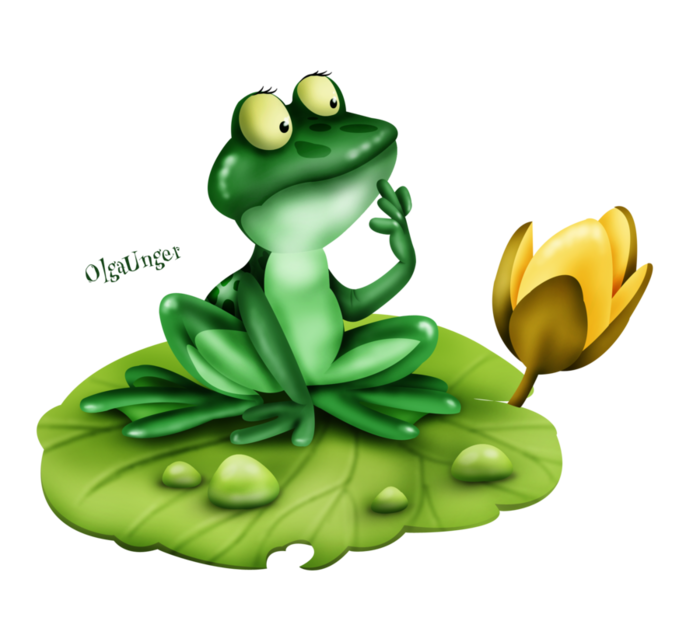 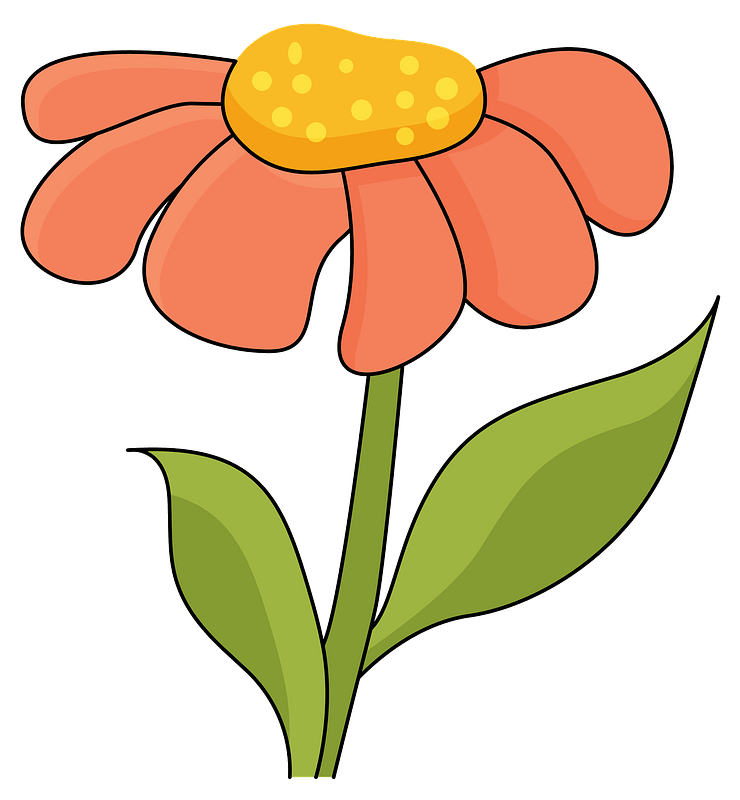 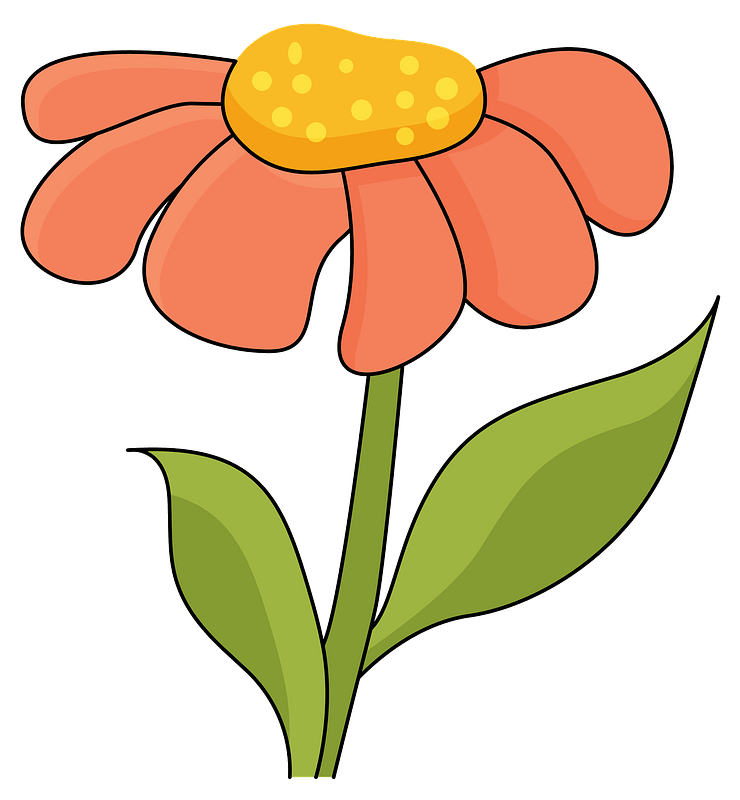 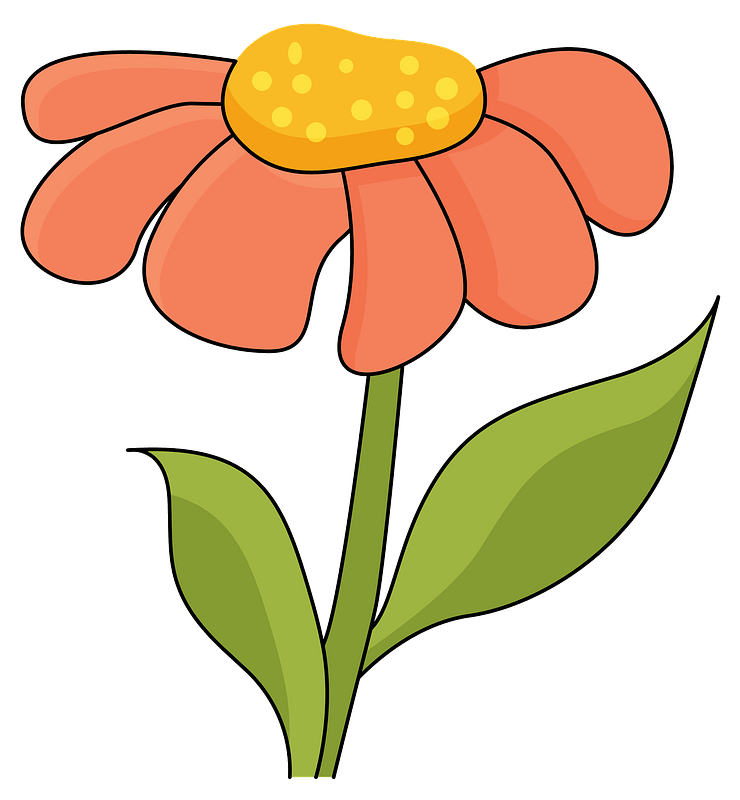 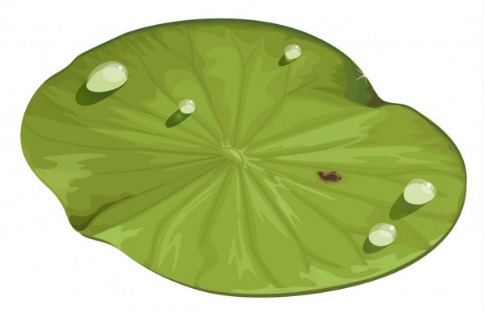 +
6
+
4
2
=
1
6
=
7
Закріплення вивченого матеріалу
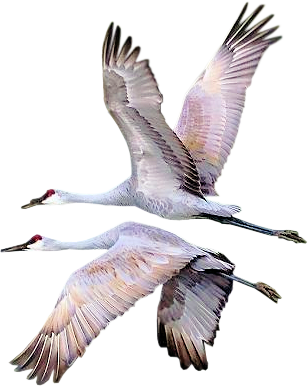 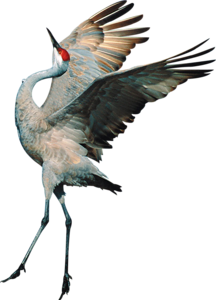 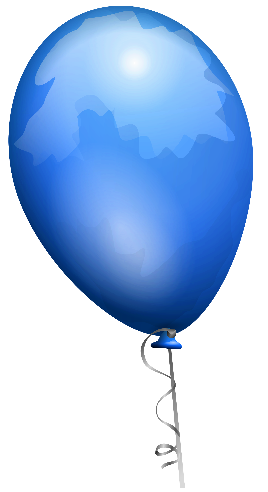 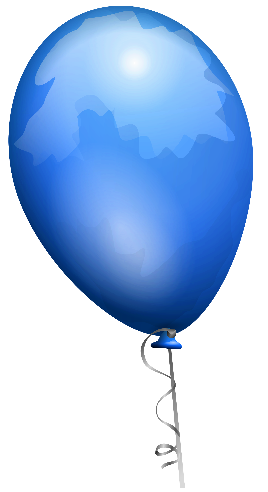 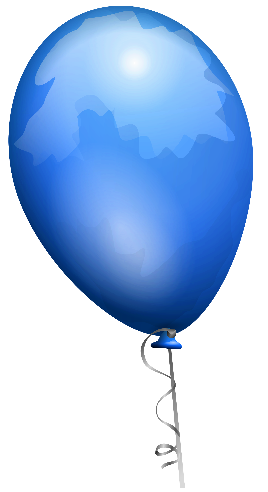 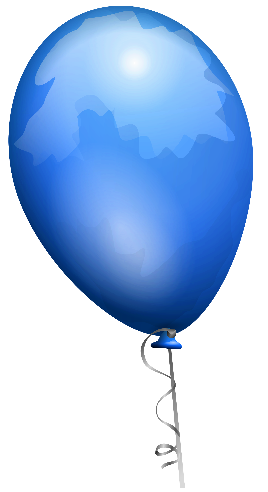 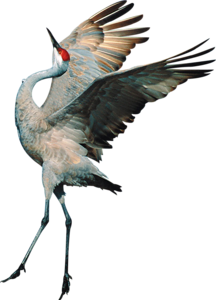 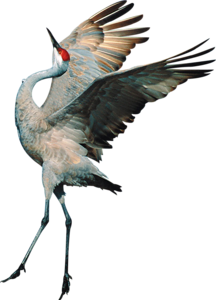 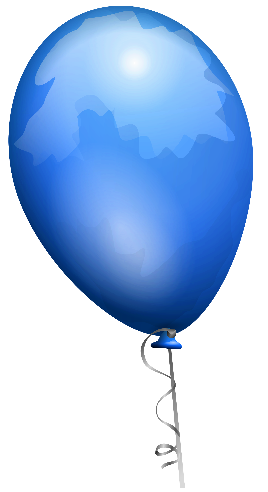 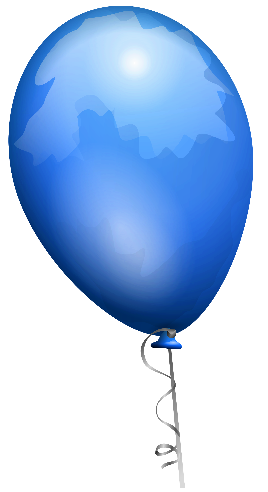 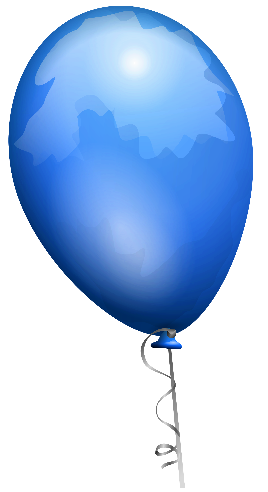 _
_
7
2
=
5
5
2
=
3
Рефлексія. Вправа «Панда-дослідник»
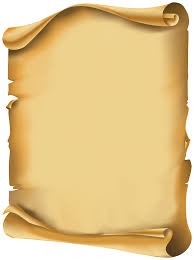 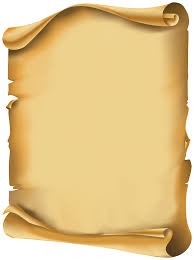 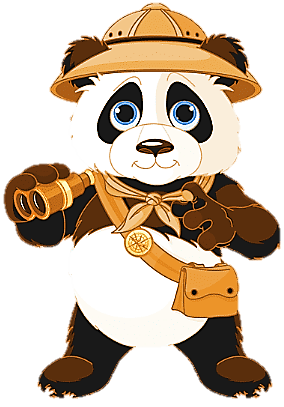 Про що ви дізналися на уроці?
Що навчилися робити?
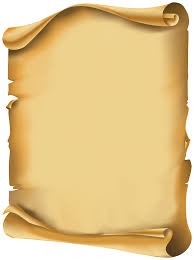 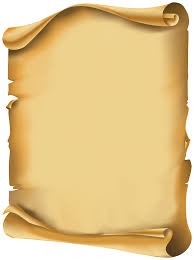 Що сподобалося на уроці найбільше?
Назвіть компоненти дії додавання.